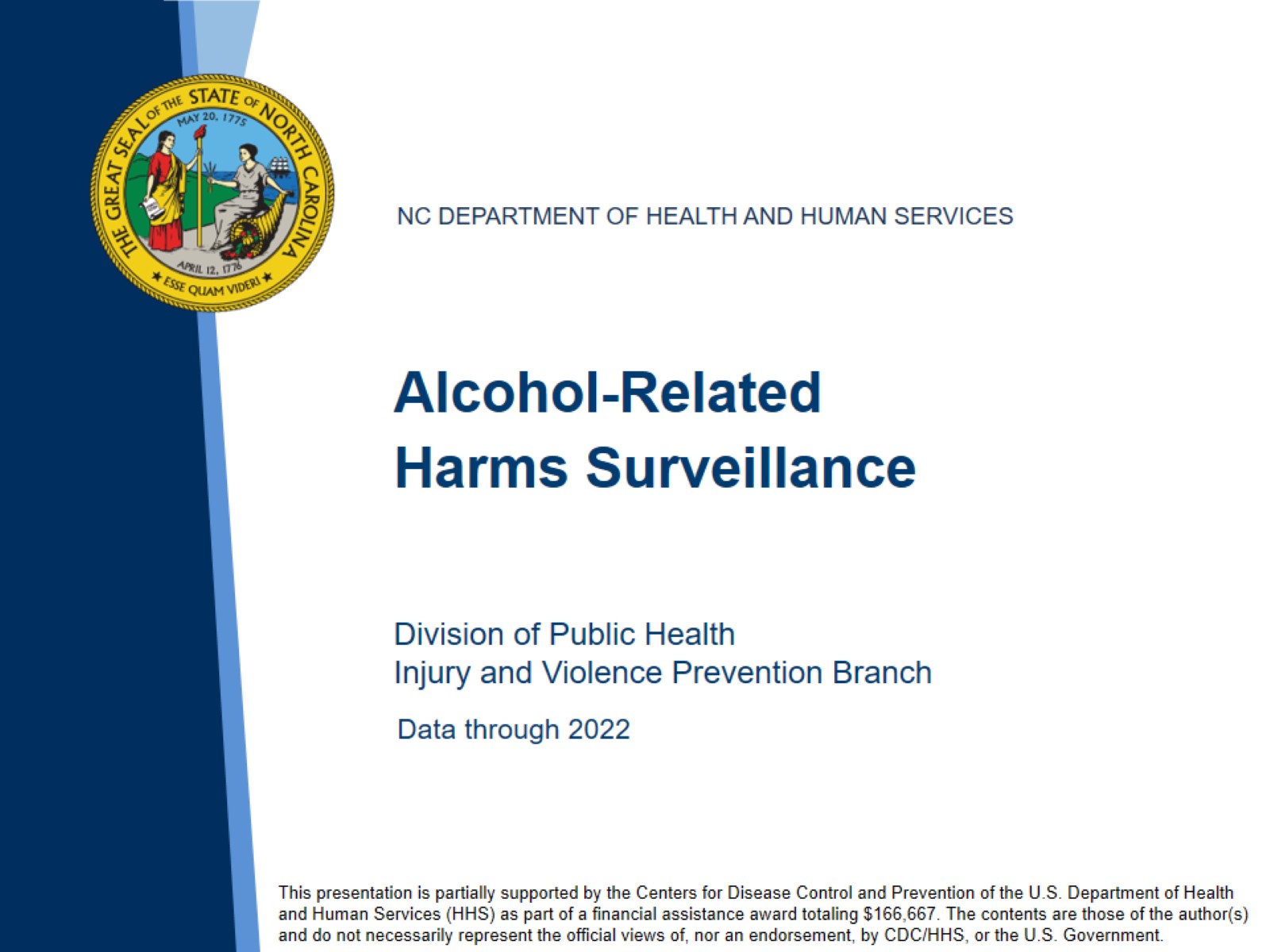 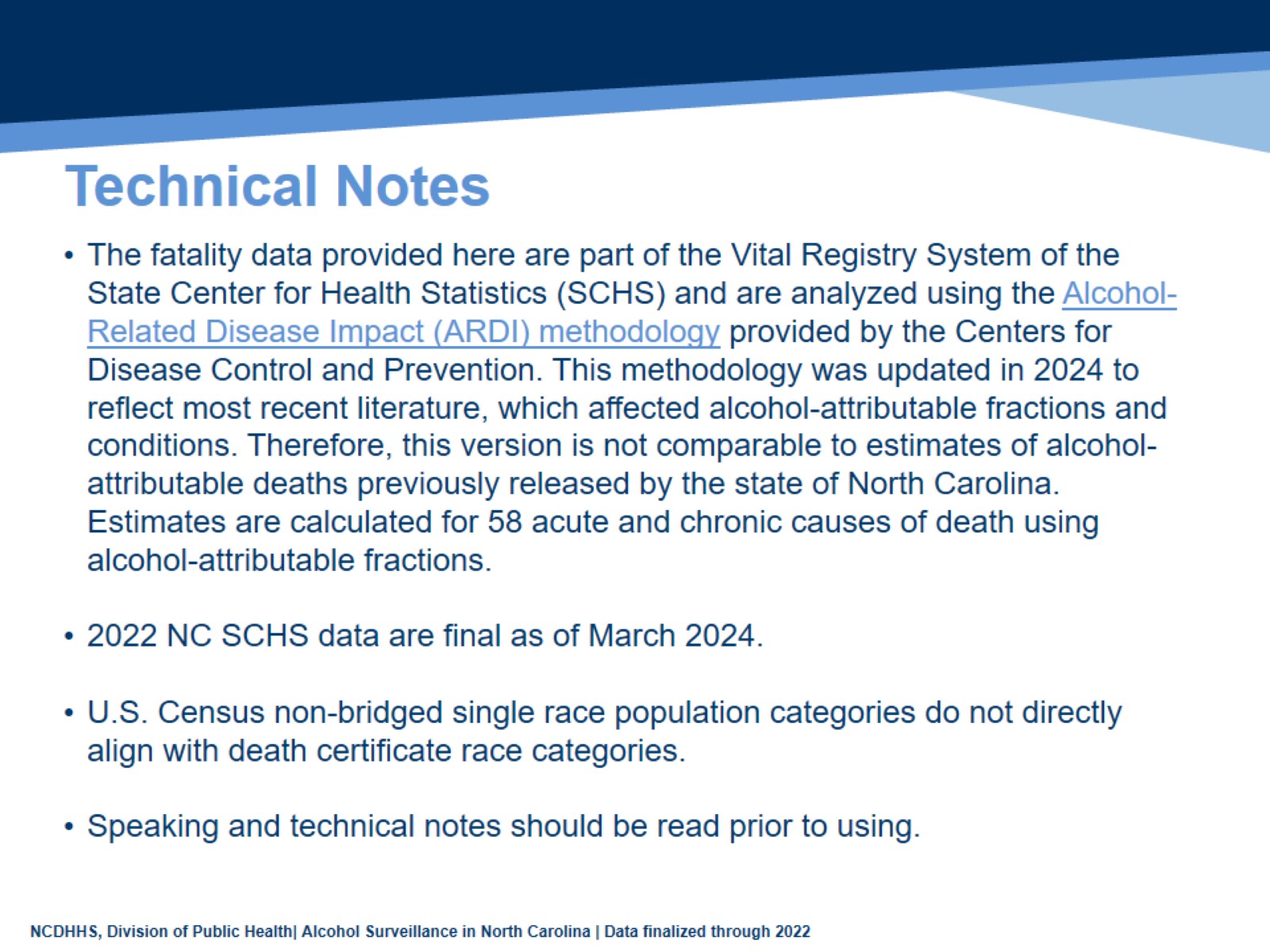 Technical Notes
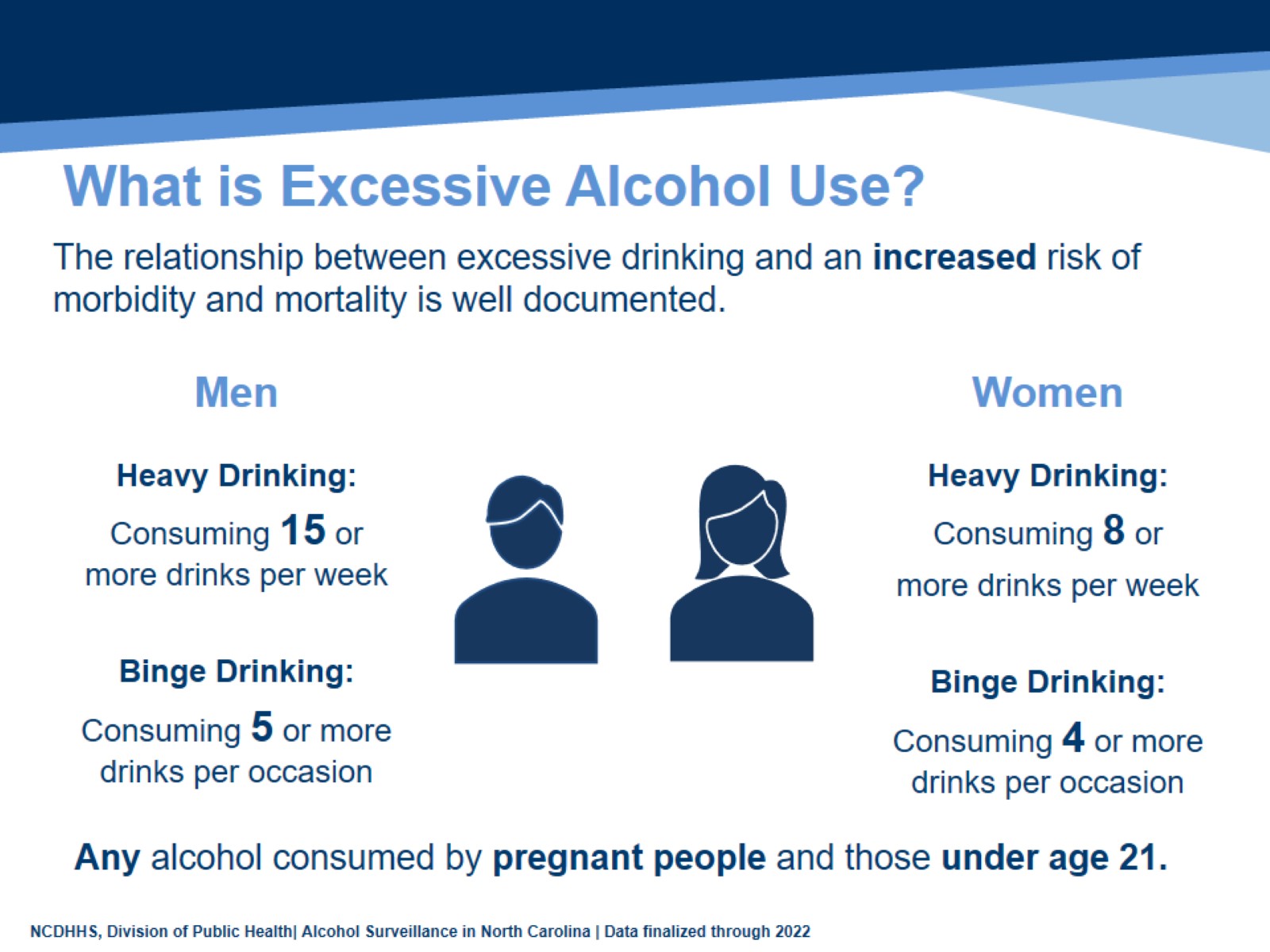 What is Excessive Alcohol Use?
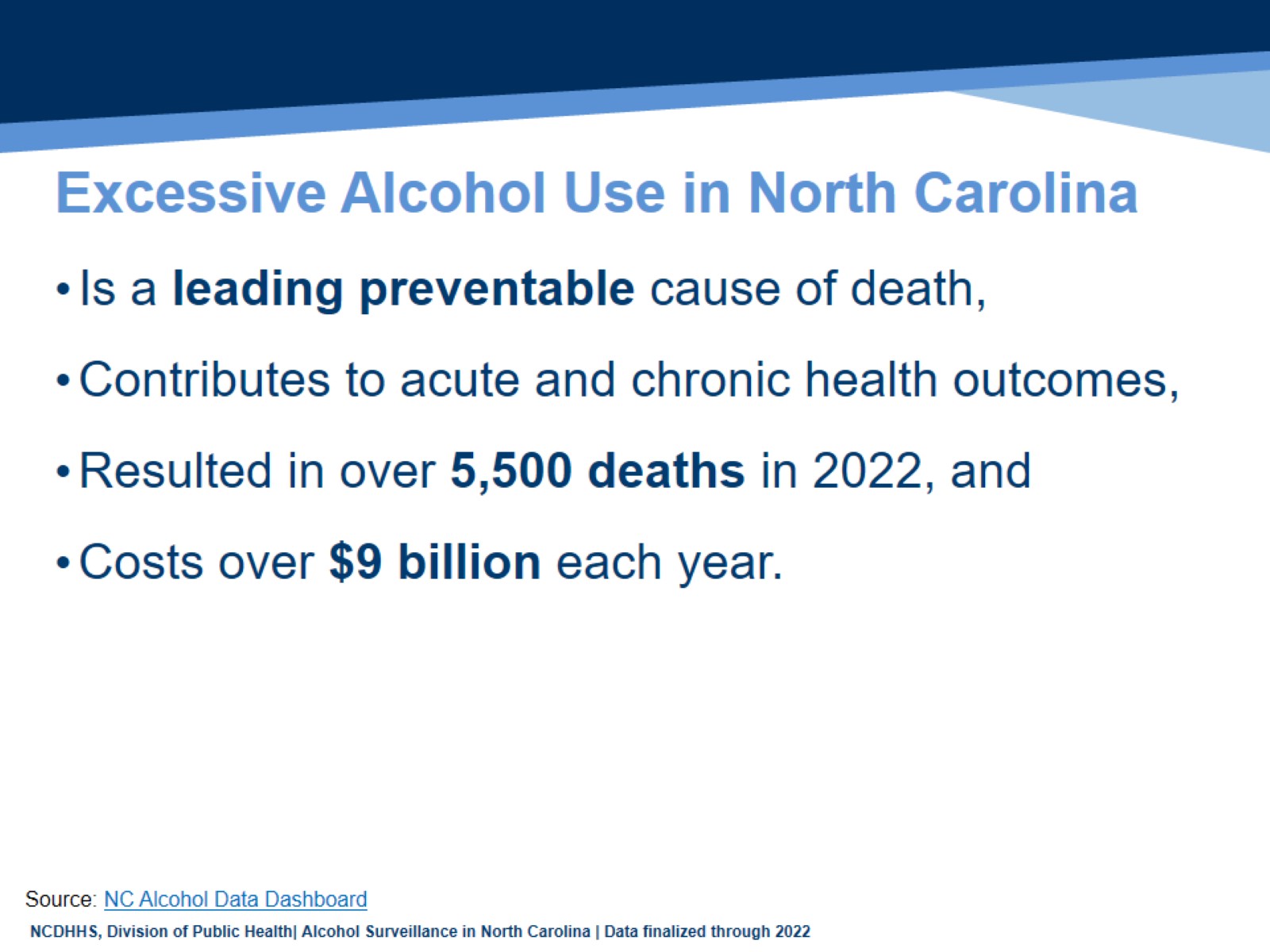 Excessive Alcohol Use in North Carolina
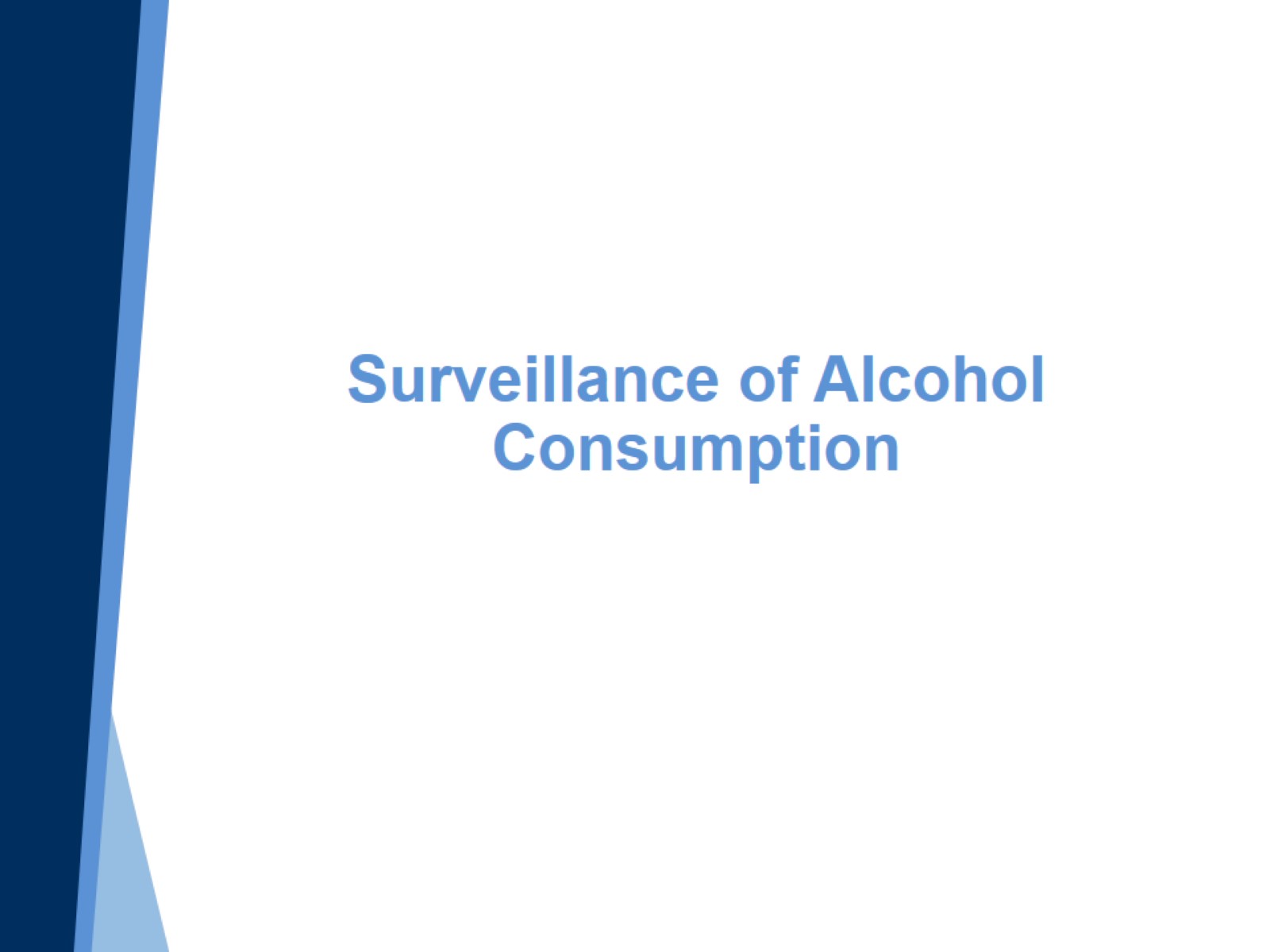 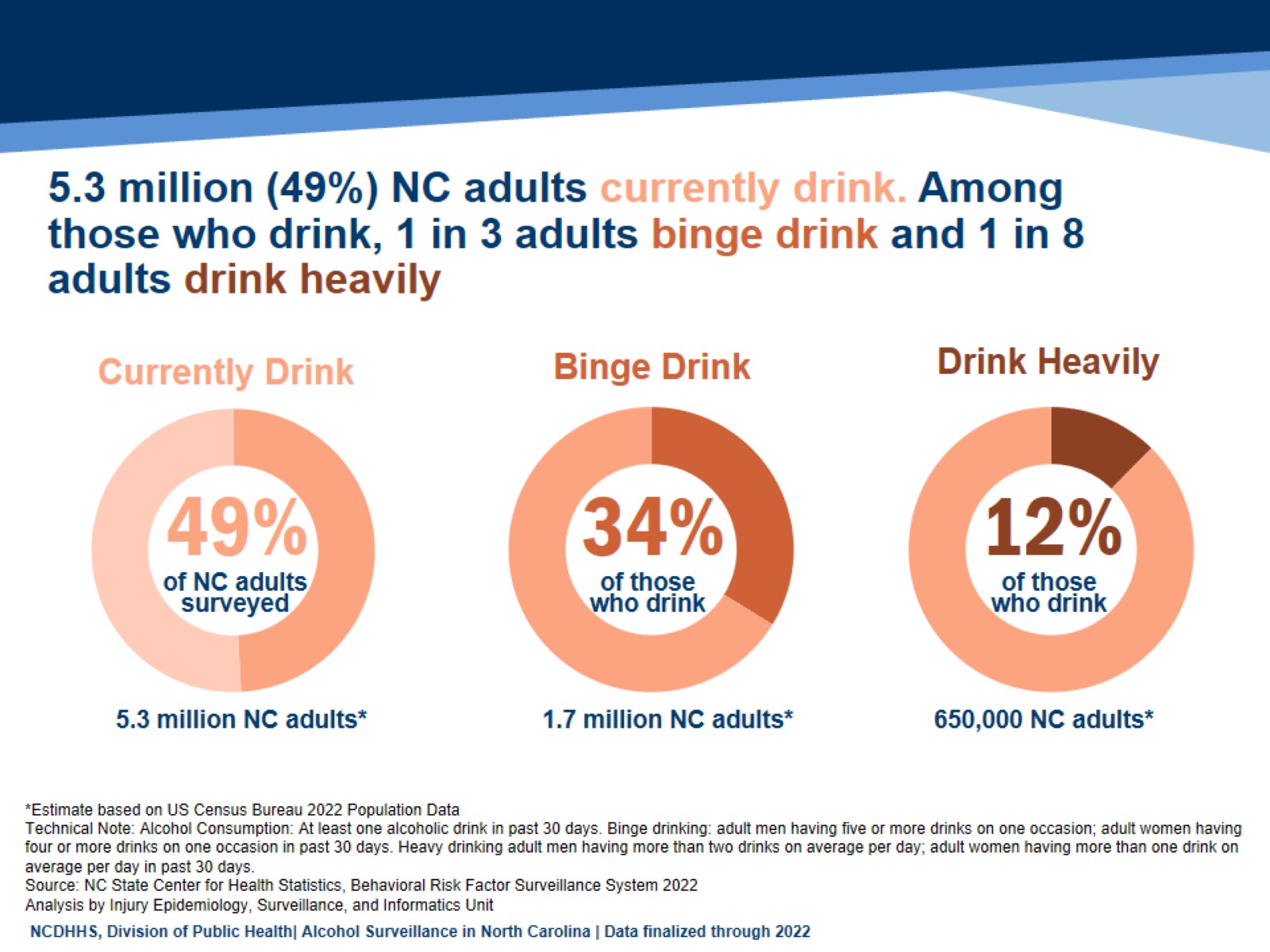 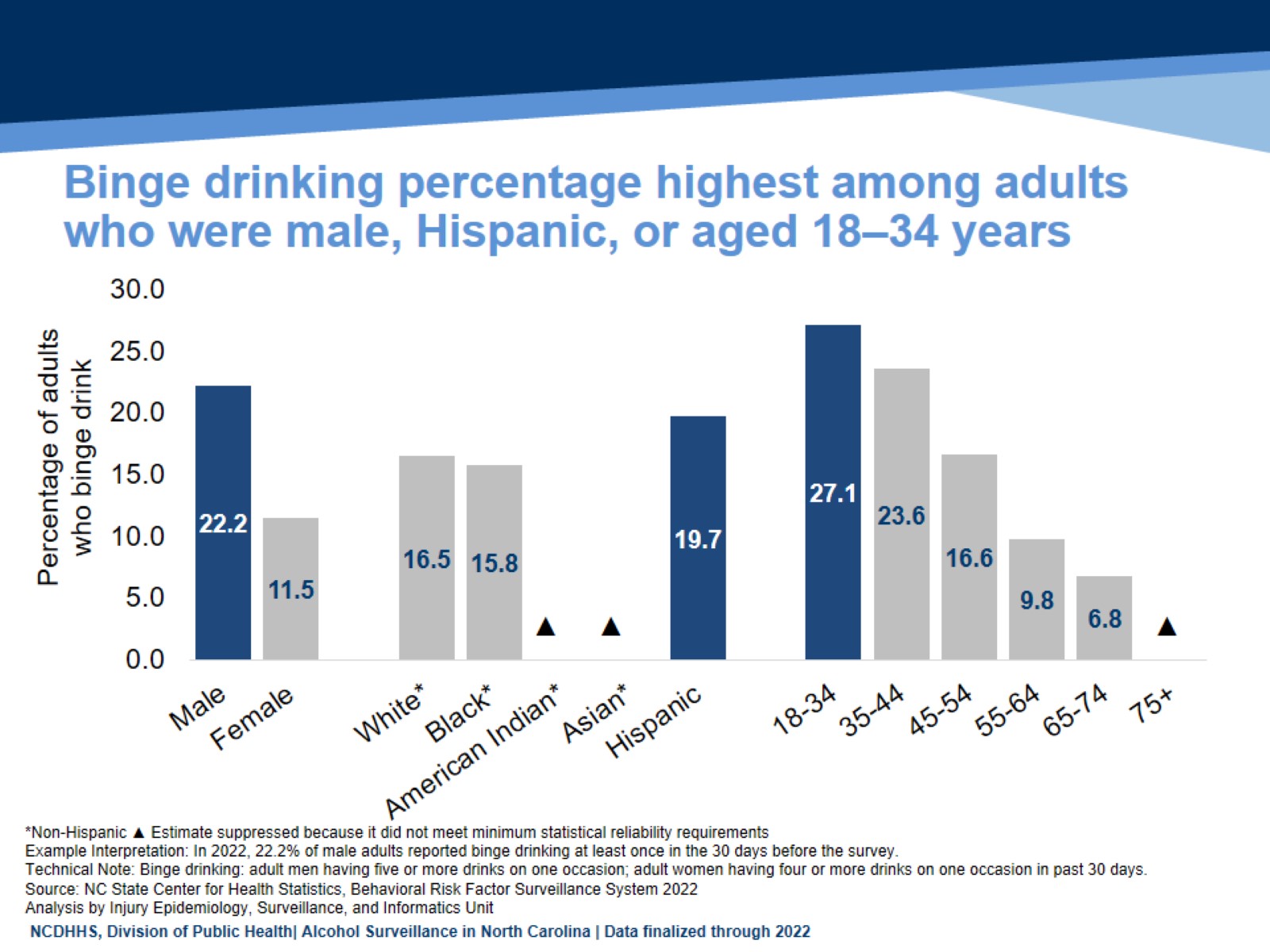 Binge drinking percentage highest among adults who were male, Hispanic, or aged 18–34 years
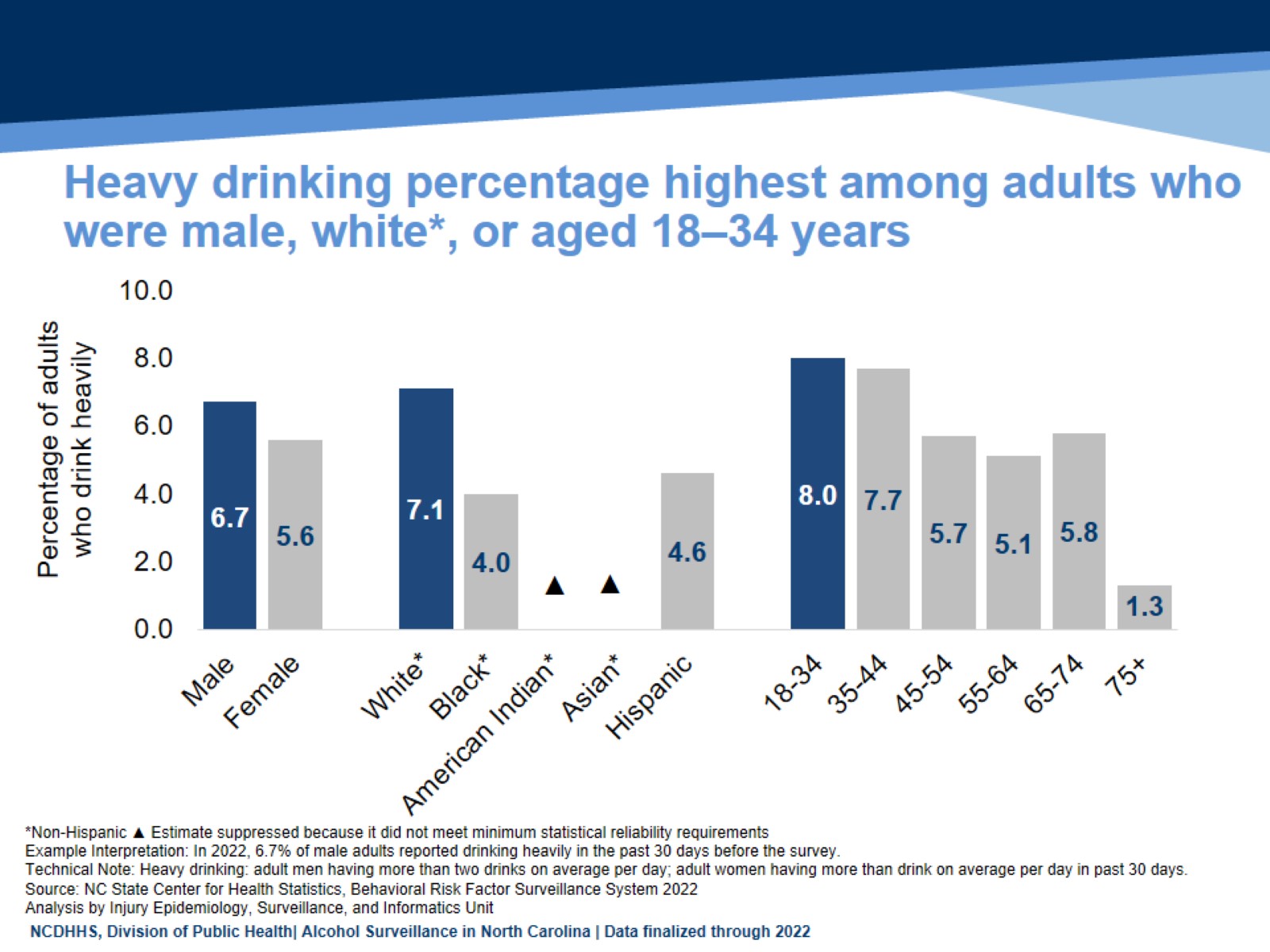 Heavy drinking percentage highest among adults who were male, white*, or aged 18–34 years
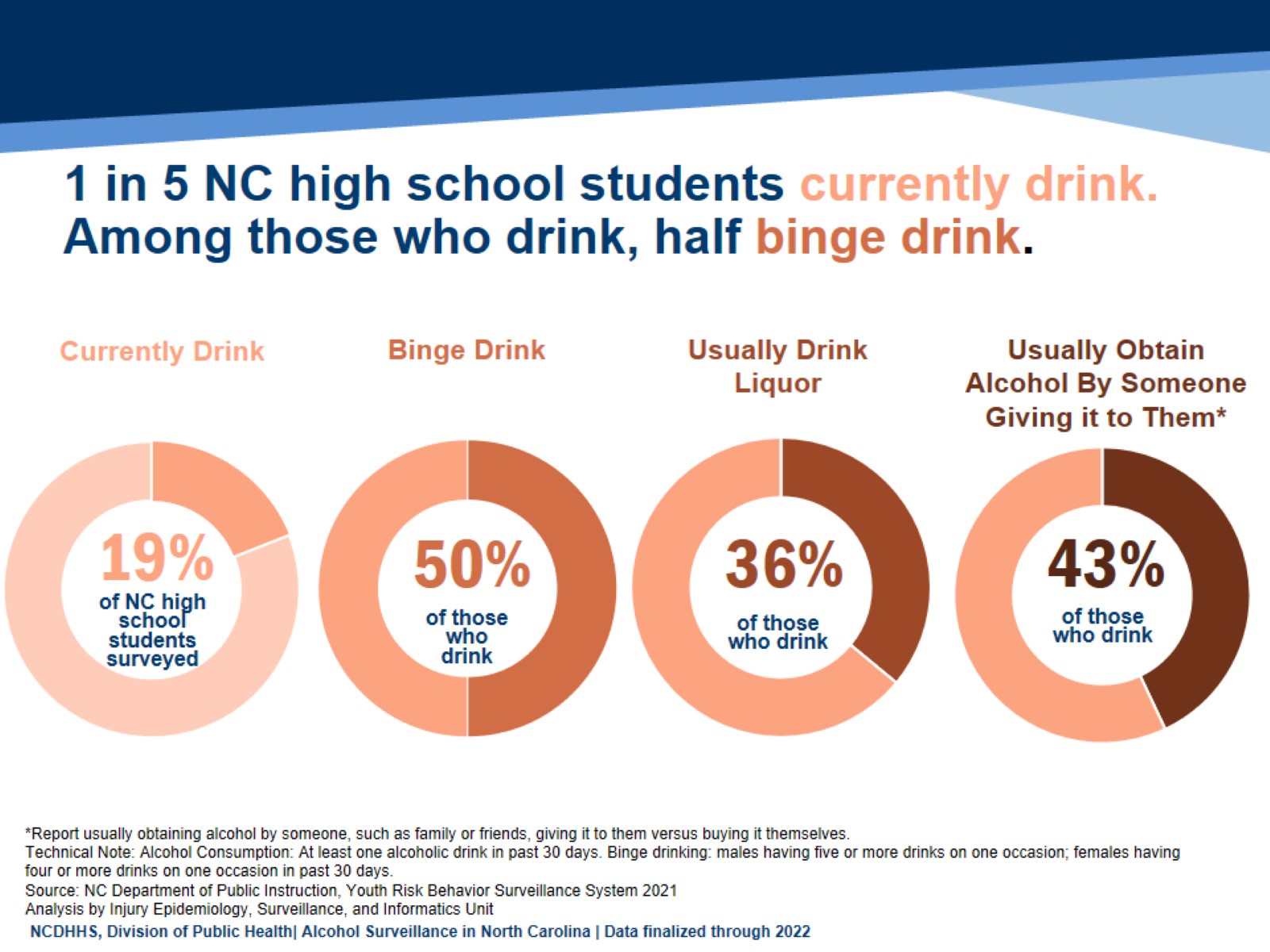 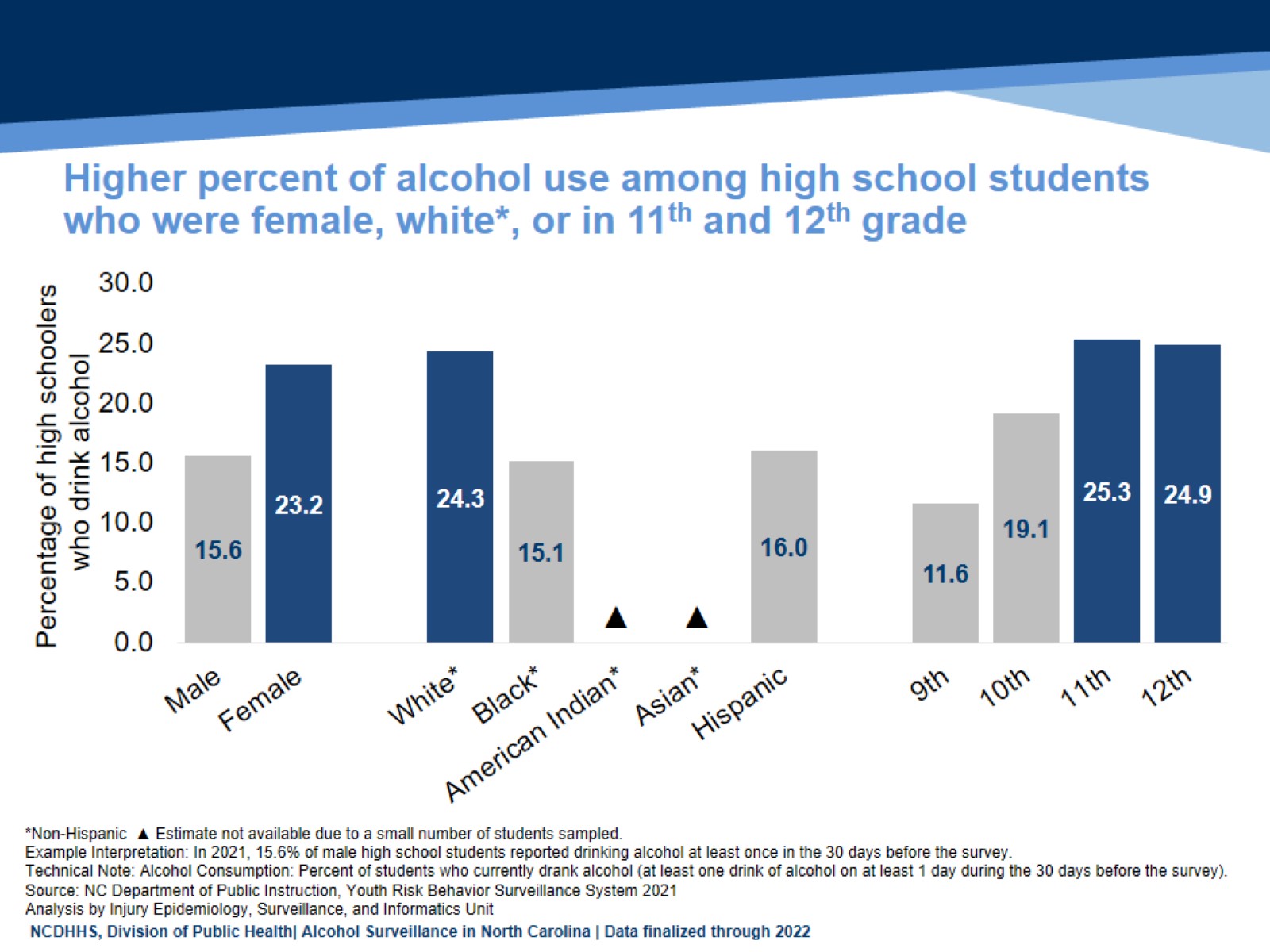 Higher percent of alcohol use among high school students who were female, white*, or in 11th and 12th grade
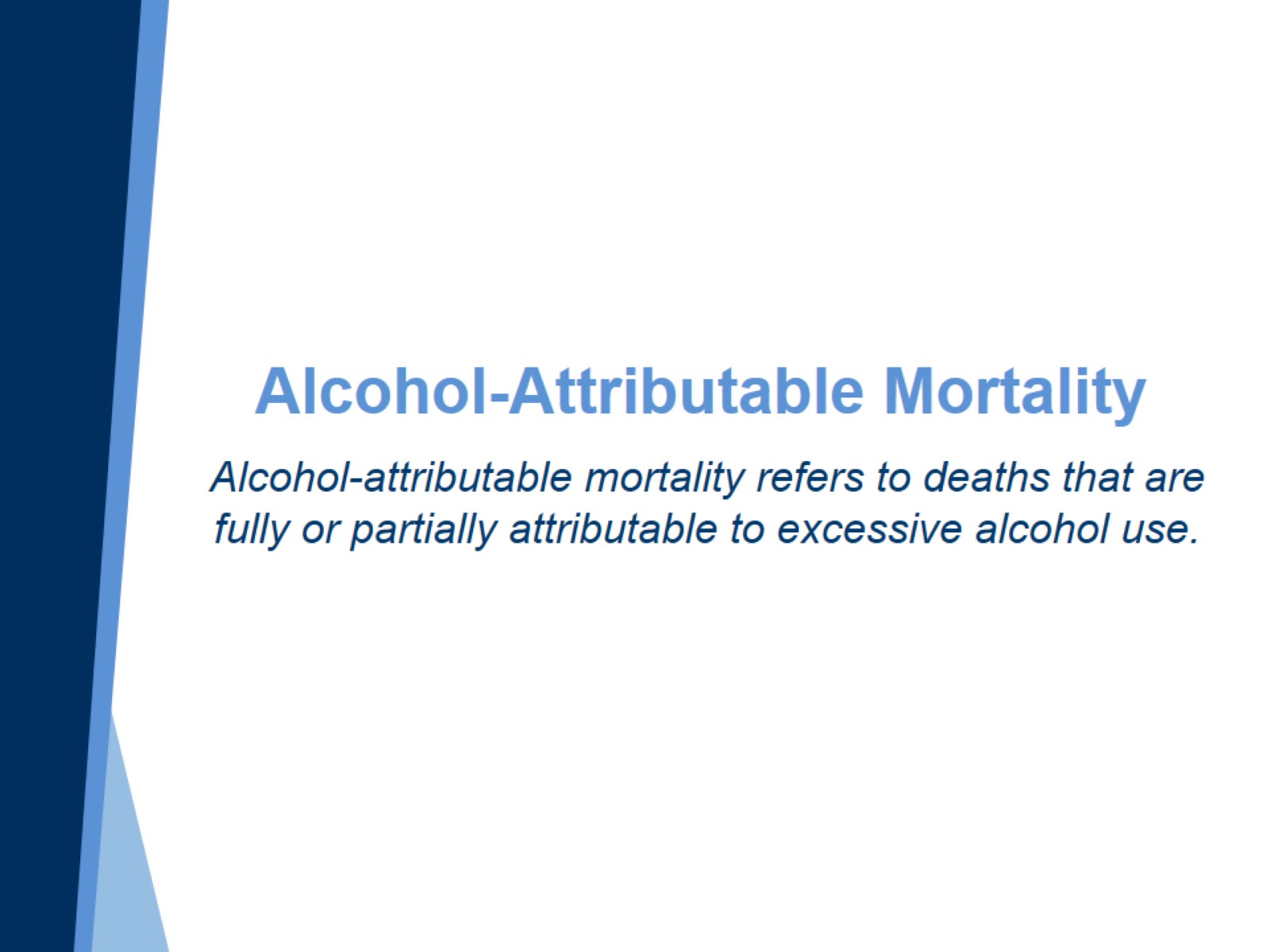 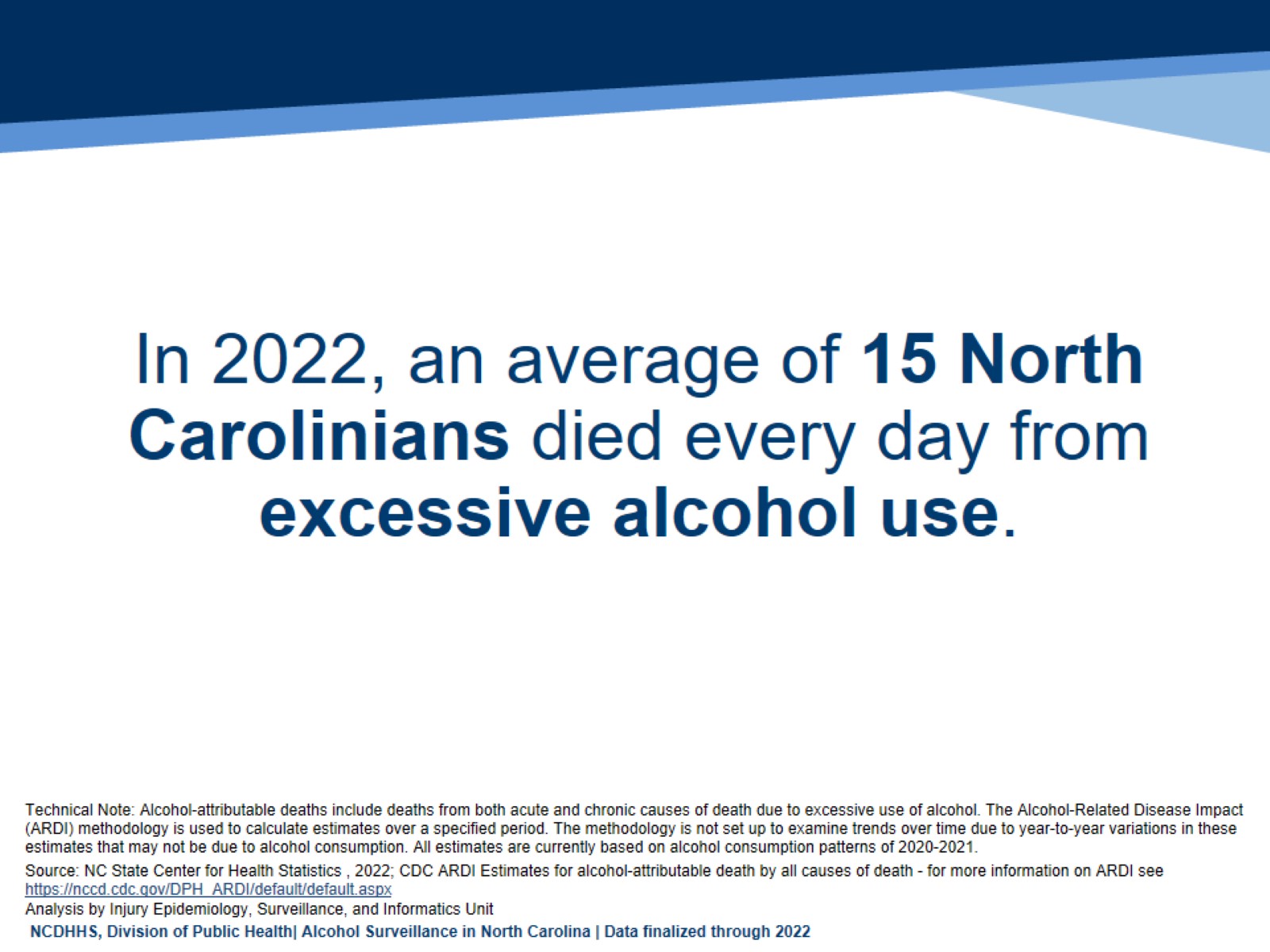 In 2022, an average of 15 North Carolinians died every day from excessive alcohol use.
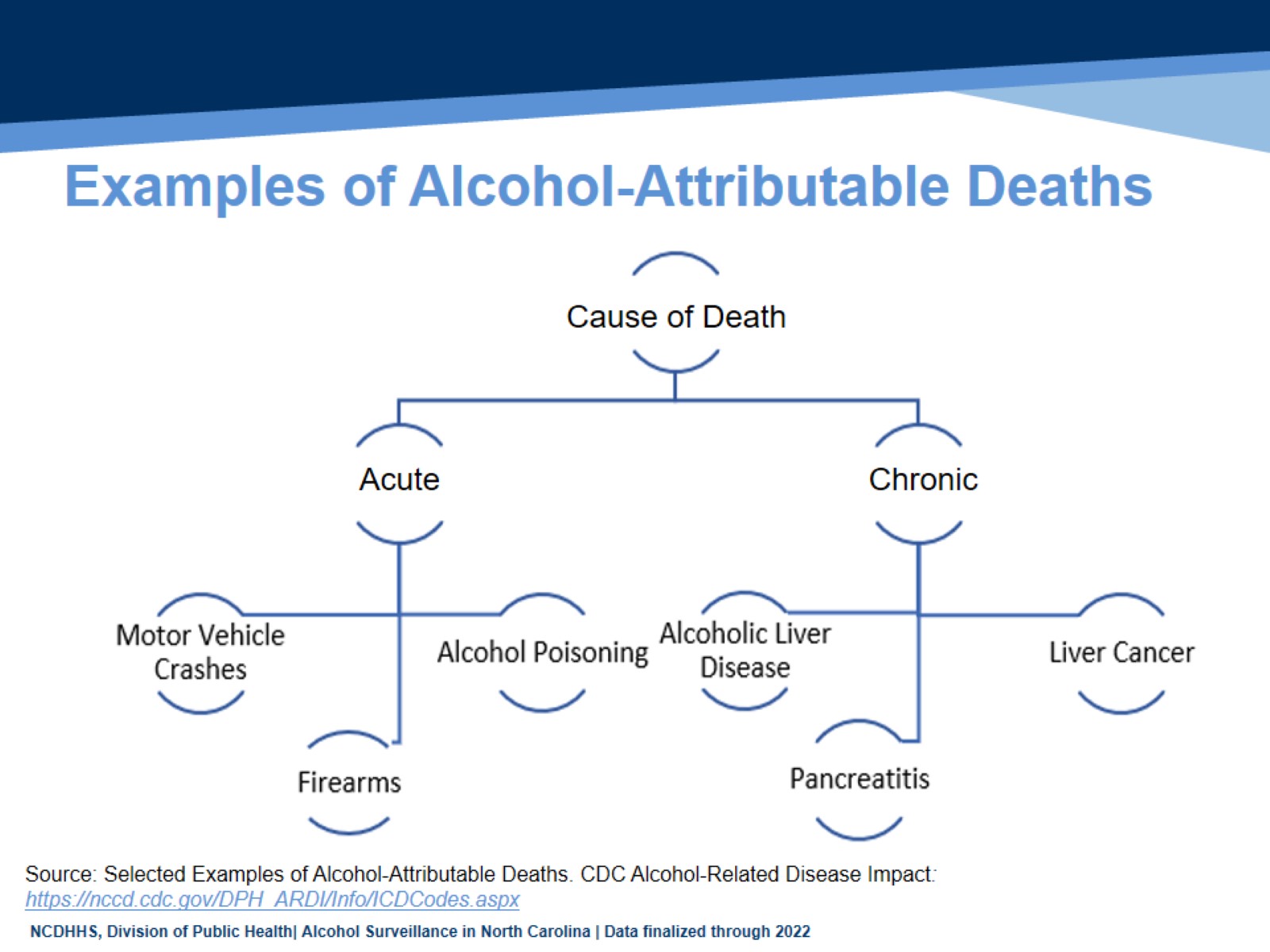 Examples of Alcohol-Attributable Deaths
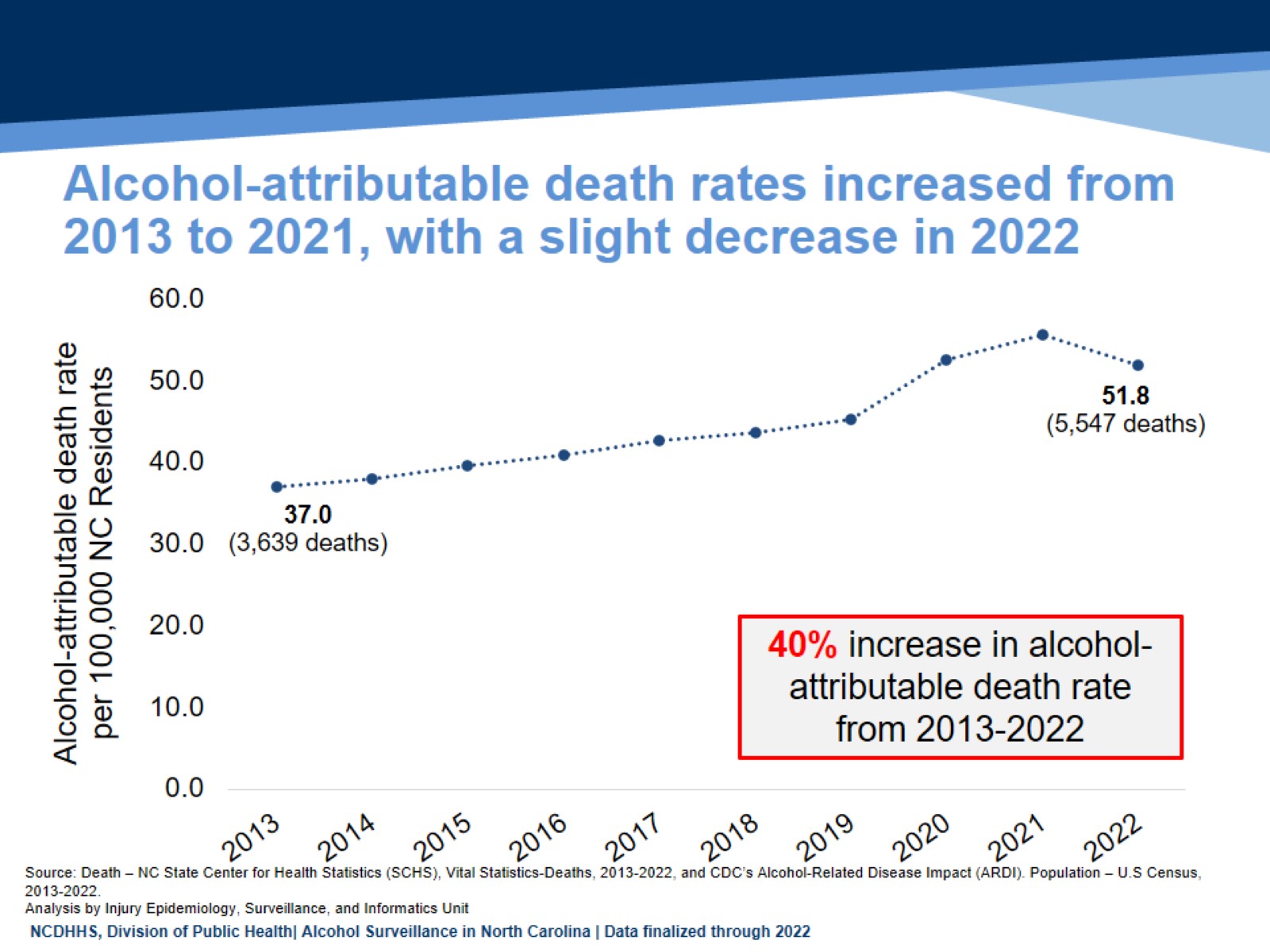 Alcohol-attributable death rates increased from 2013 to 2021, with a slight decrease in 2022
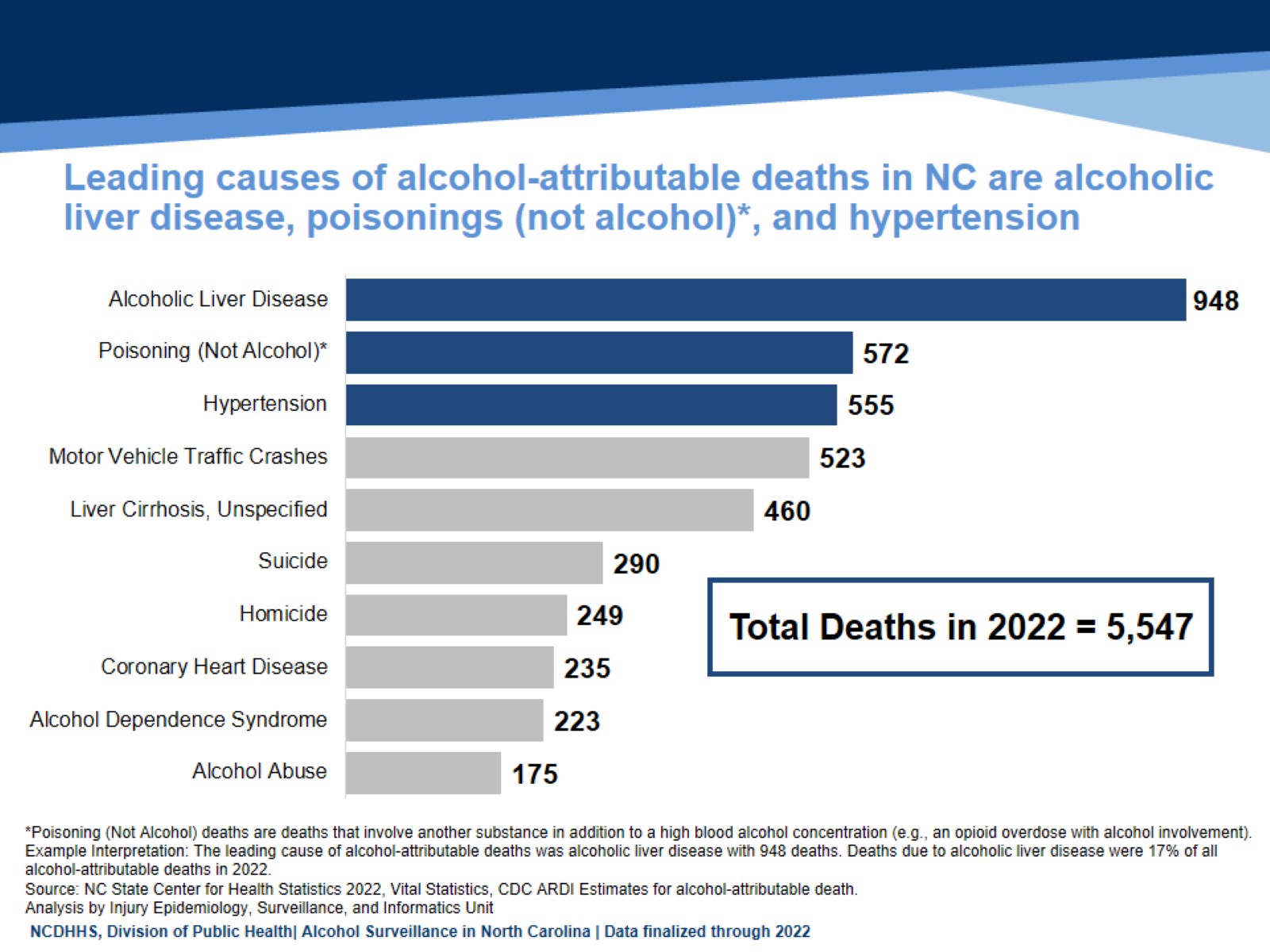 Leading causes of alcohol-attributable deaths in NC are alcoholic liver disease, poisonings (not alcohol)*, and hypertension
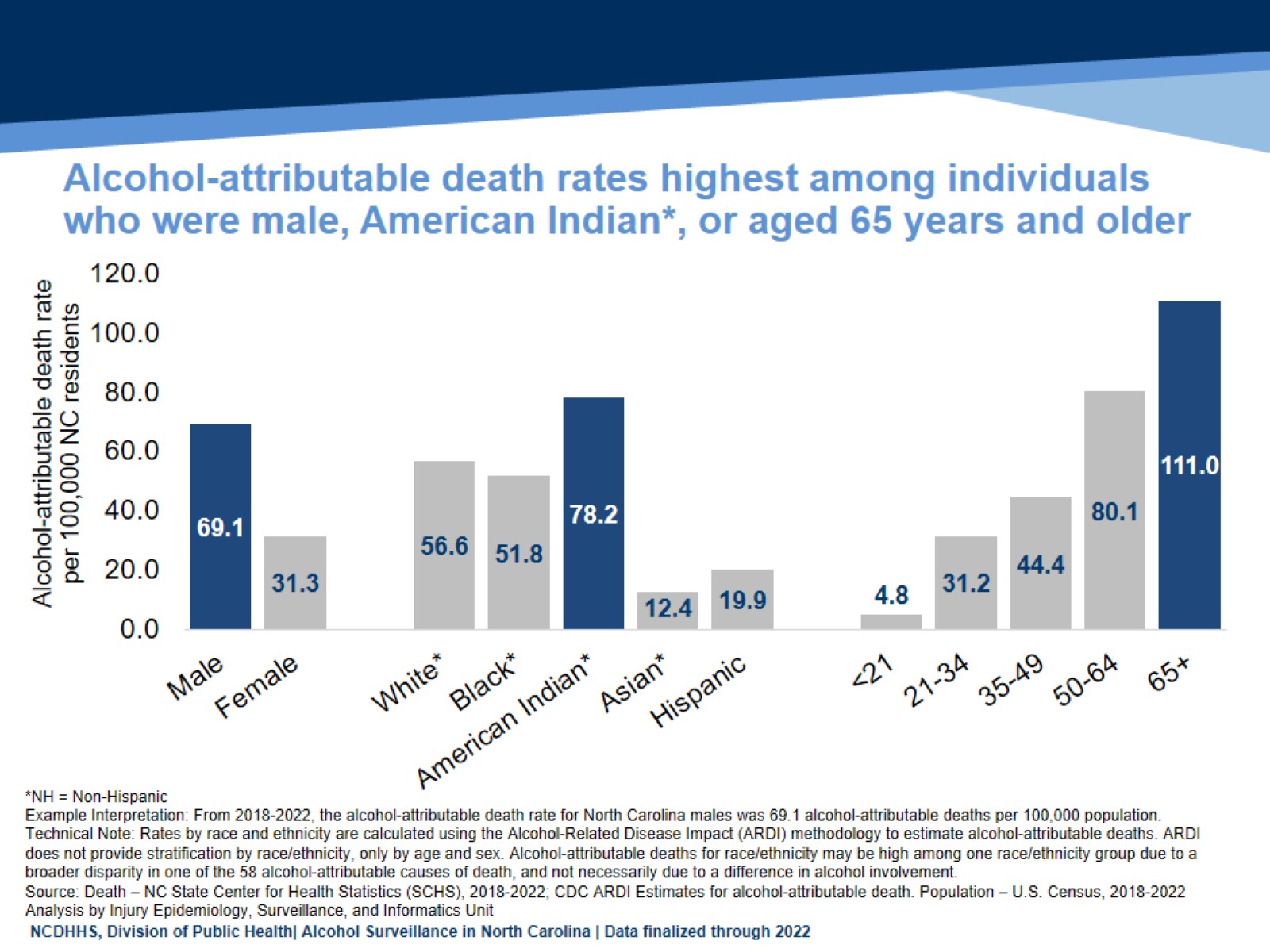 Alcohol-attributable death rates highest among individuals who were male, American Indian*, or aged 65 years and older
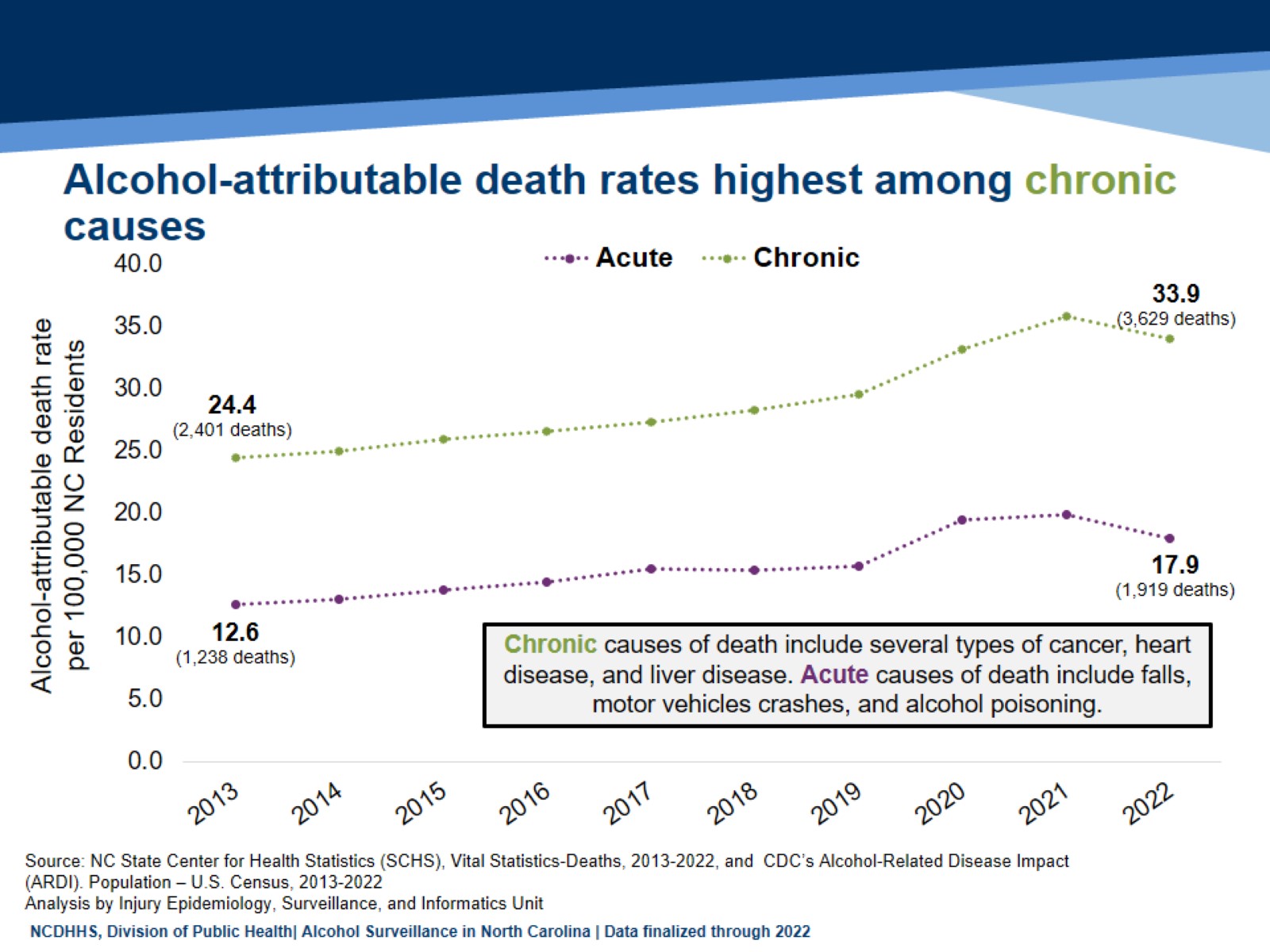 Alcohol-attributable death rates highest among chronic causes
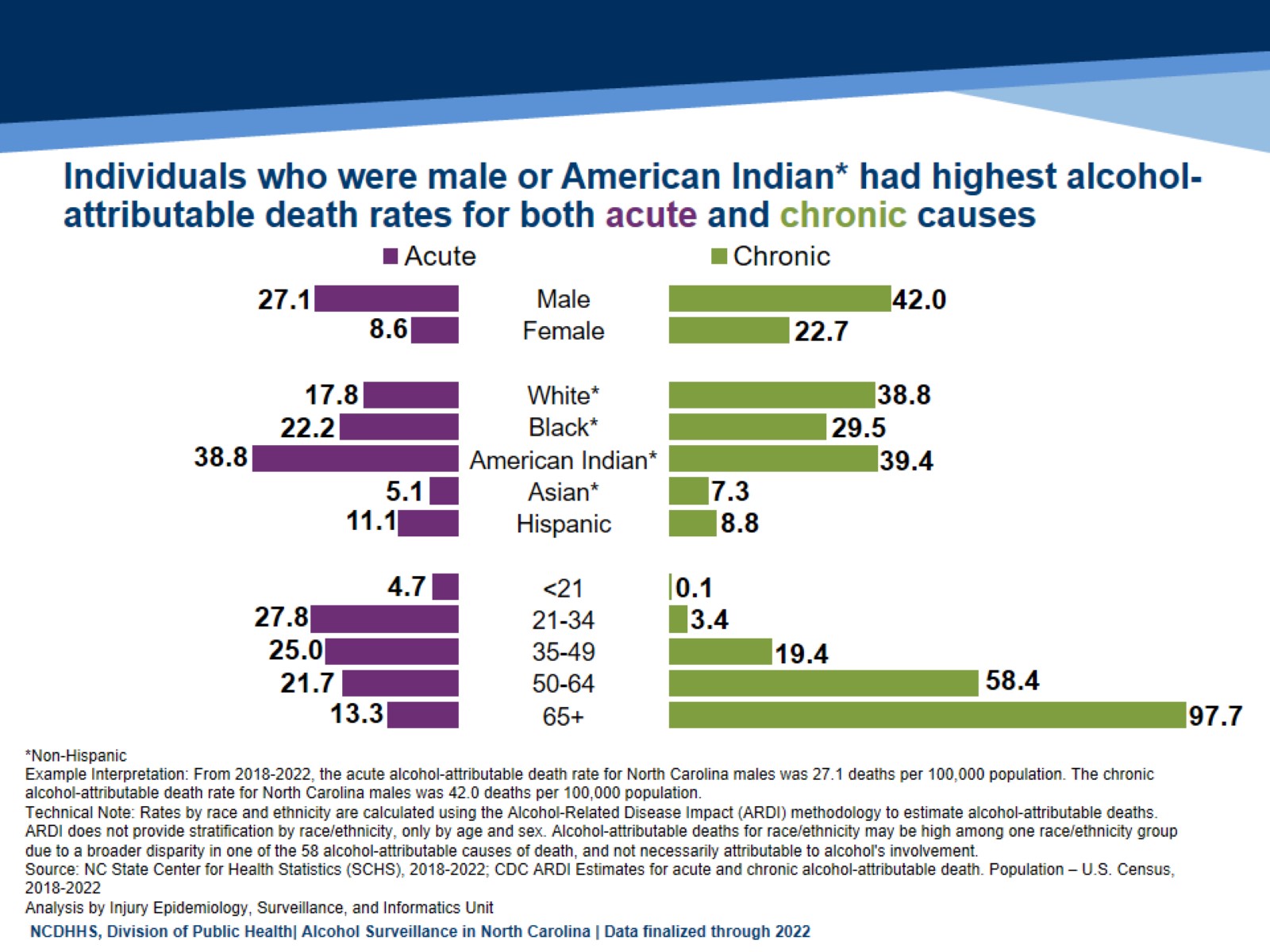 Individuals who were male or American Indian* had highest alcohol-attributable death rates for both acute and chronic causes
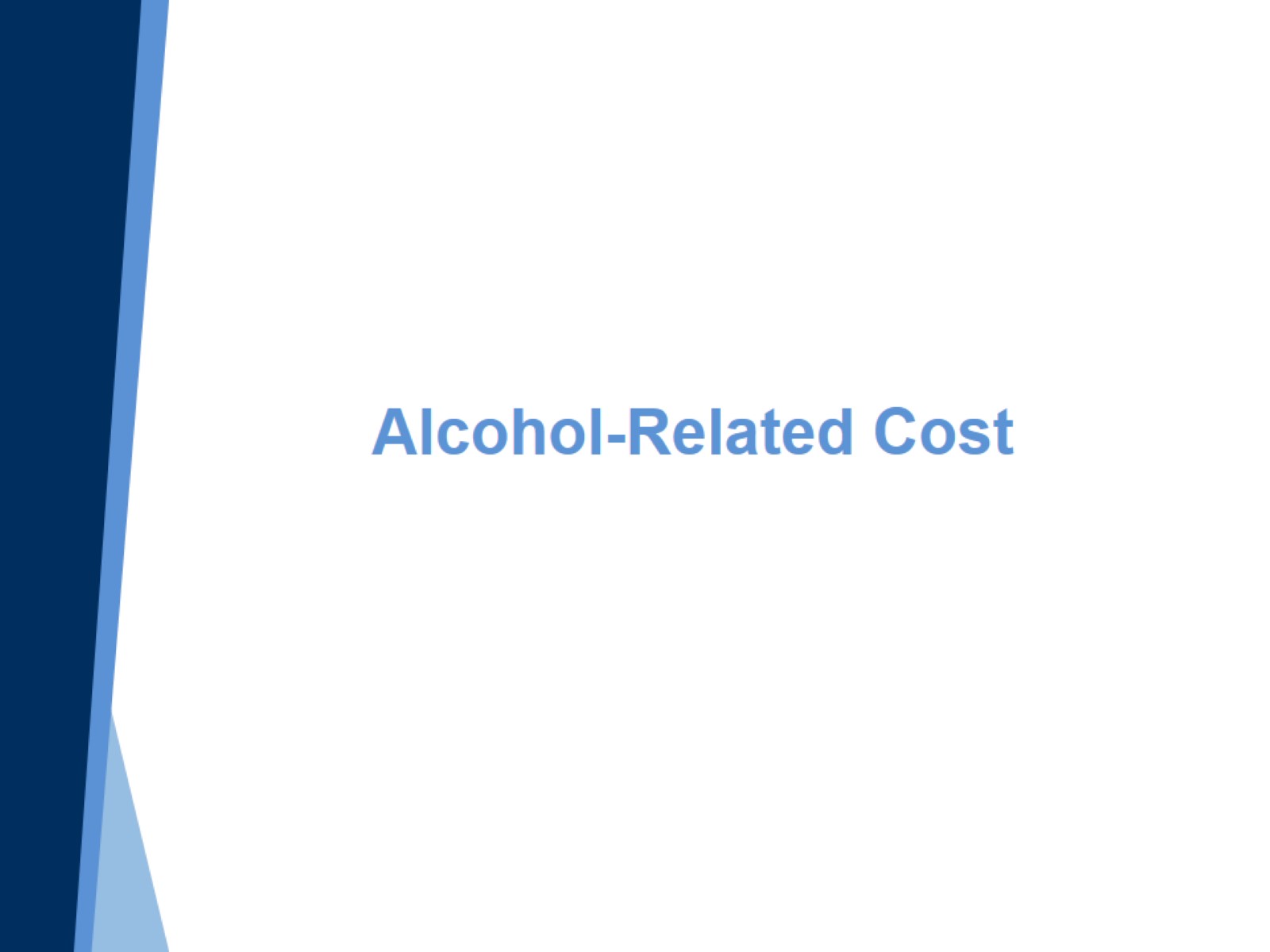 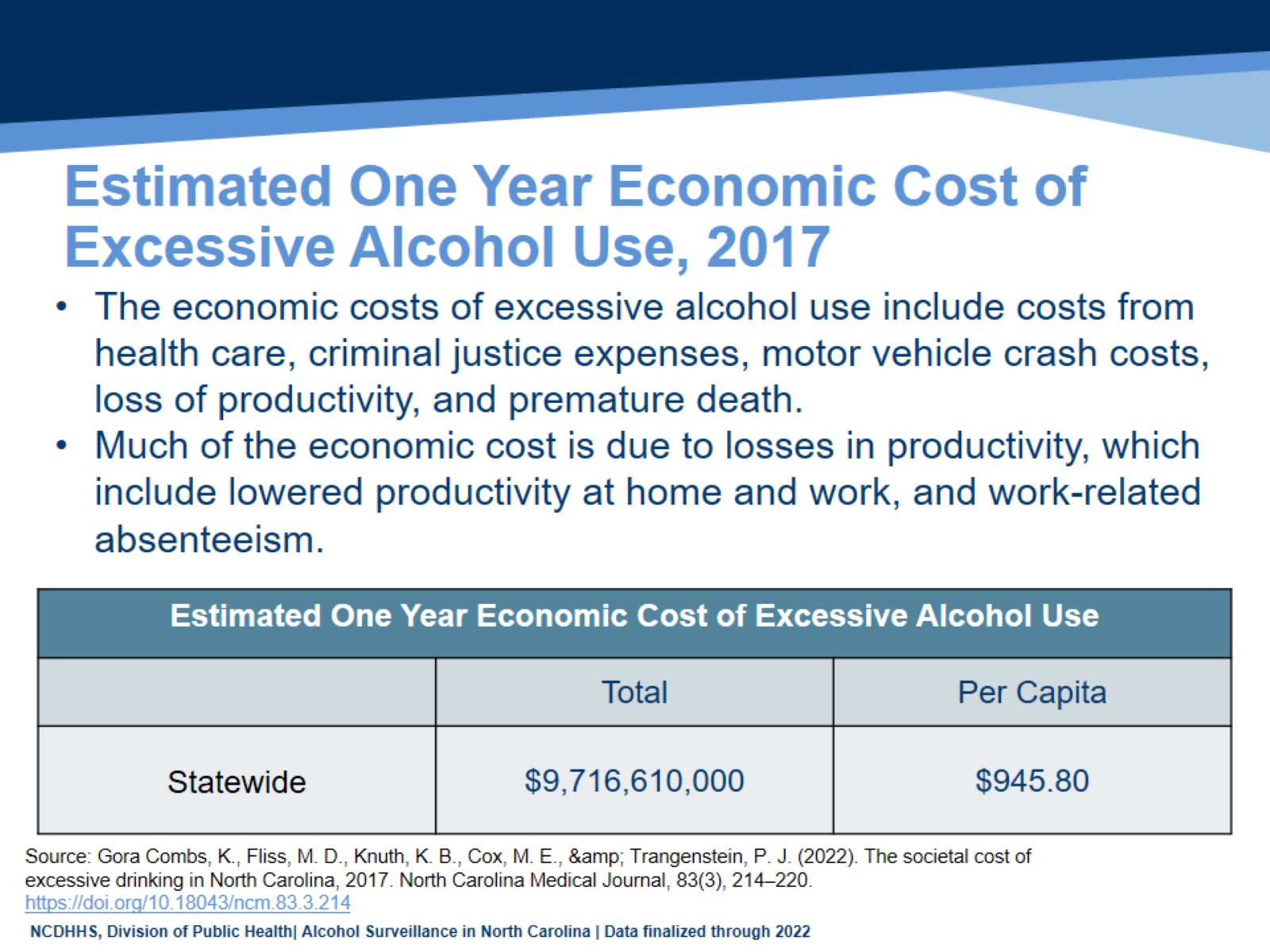 Estimated One Year Economic Cost of Excessive Alcohol Use, 2017
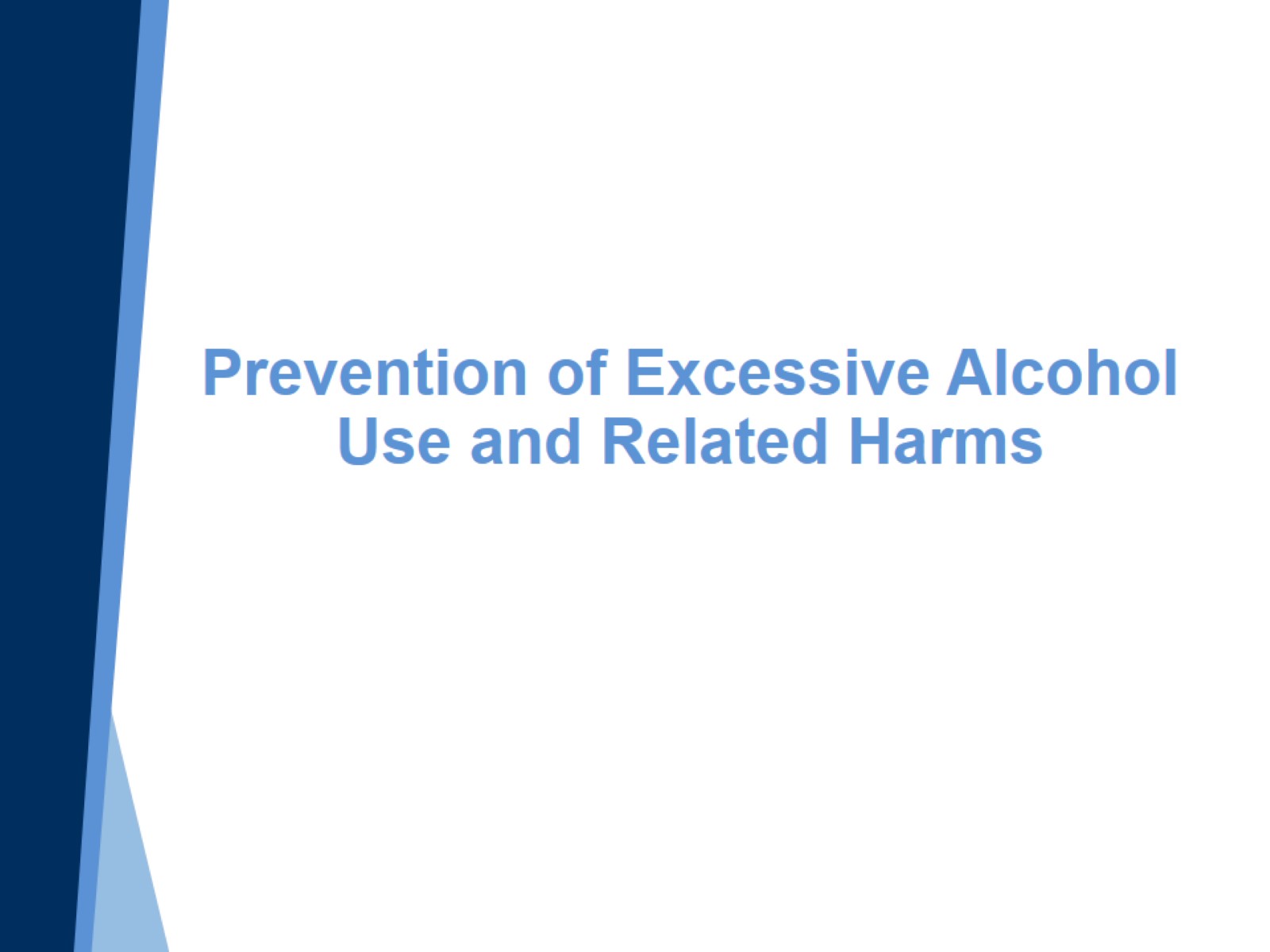 Prevention of Excessive Alcohol Use and Related Harms
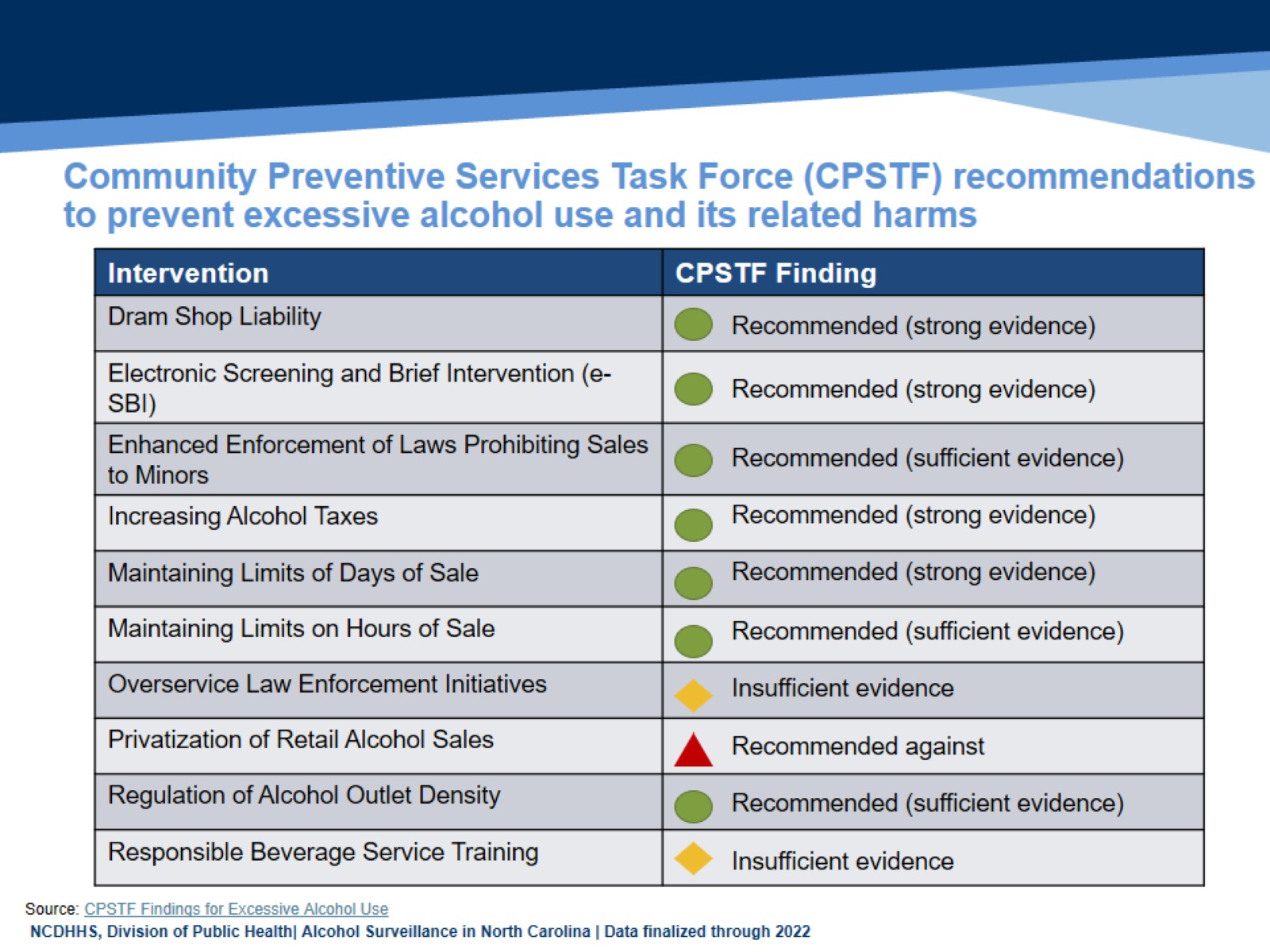 Community Preventive Services Task Force (CPSTF) recommendations to prevent excessive alcohol use and its related harms
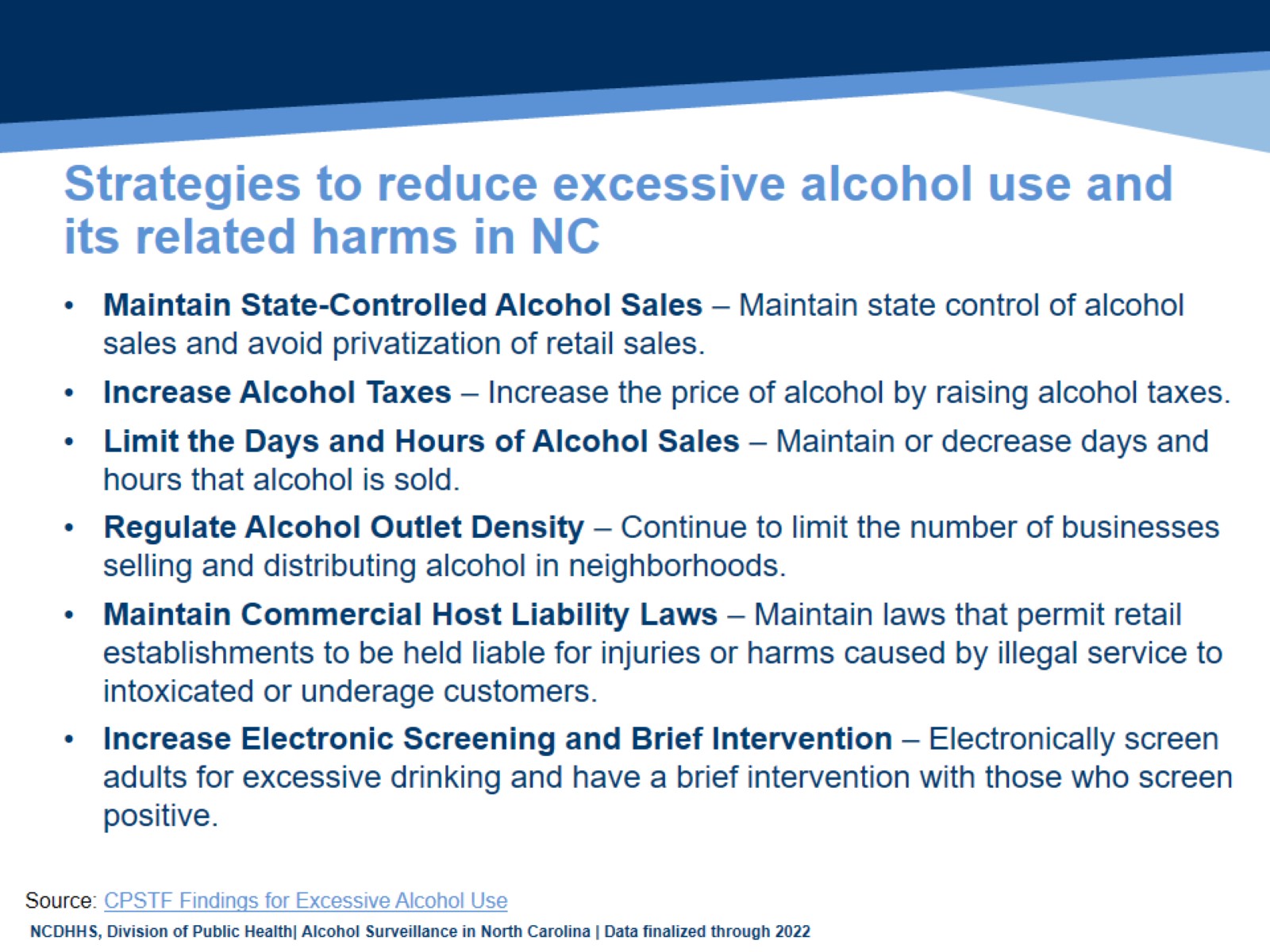 Strategies to reduce excessive alcohol use and its related harms in NC
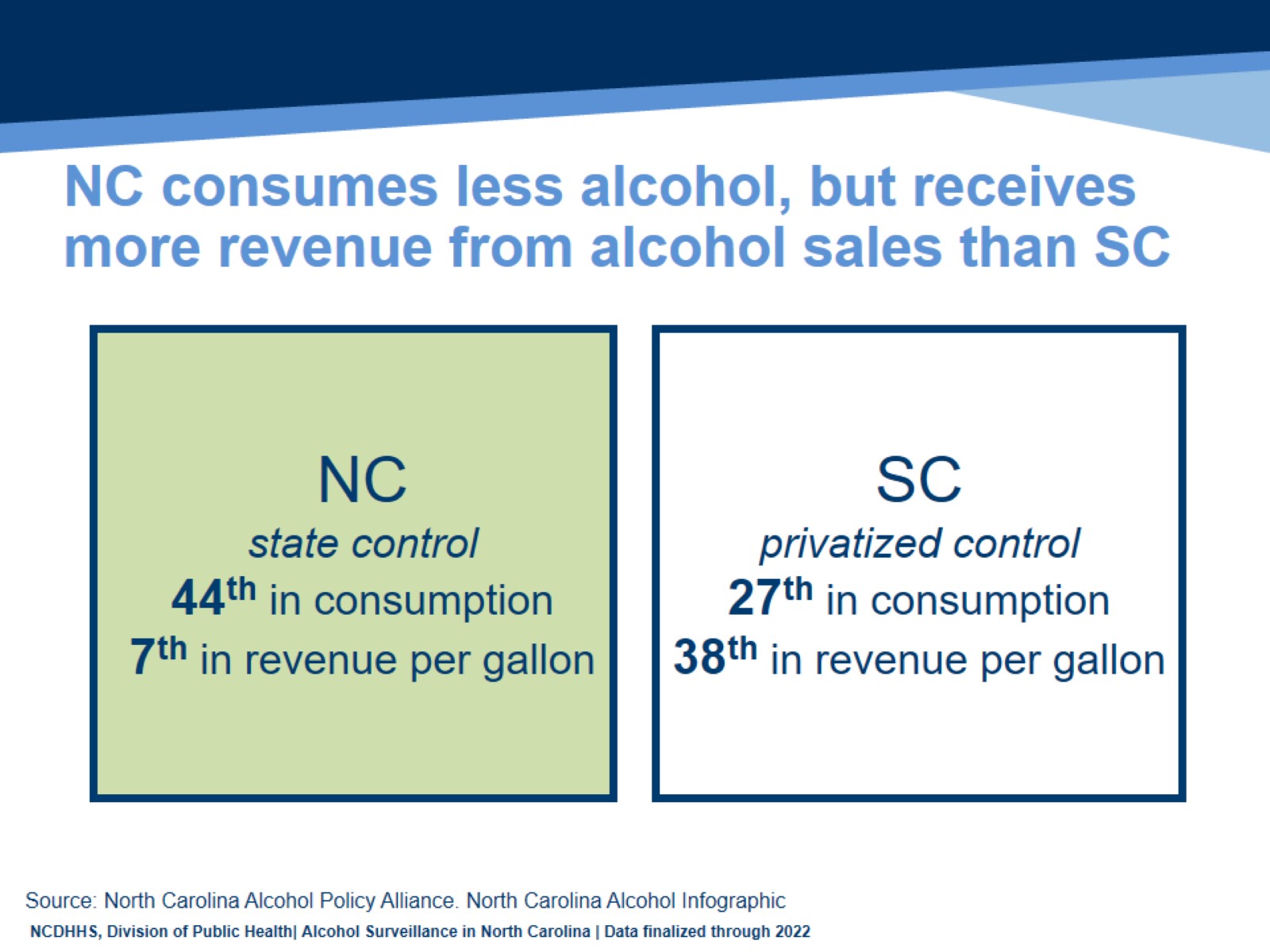 NC consumes less alcohol, but receives more revenue from alcohol sales than SC
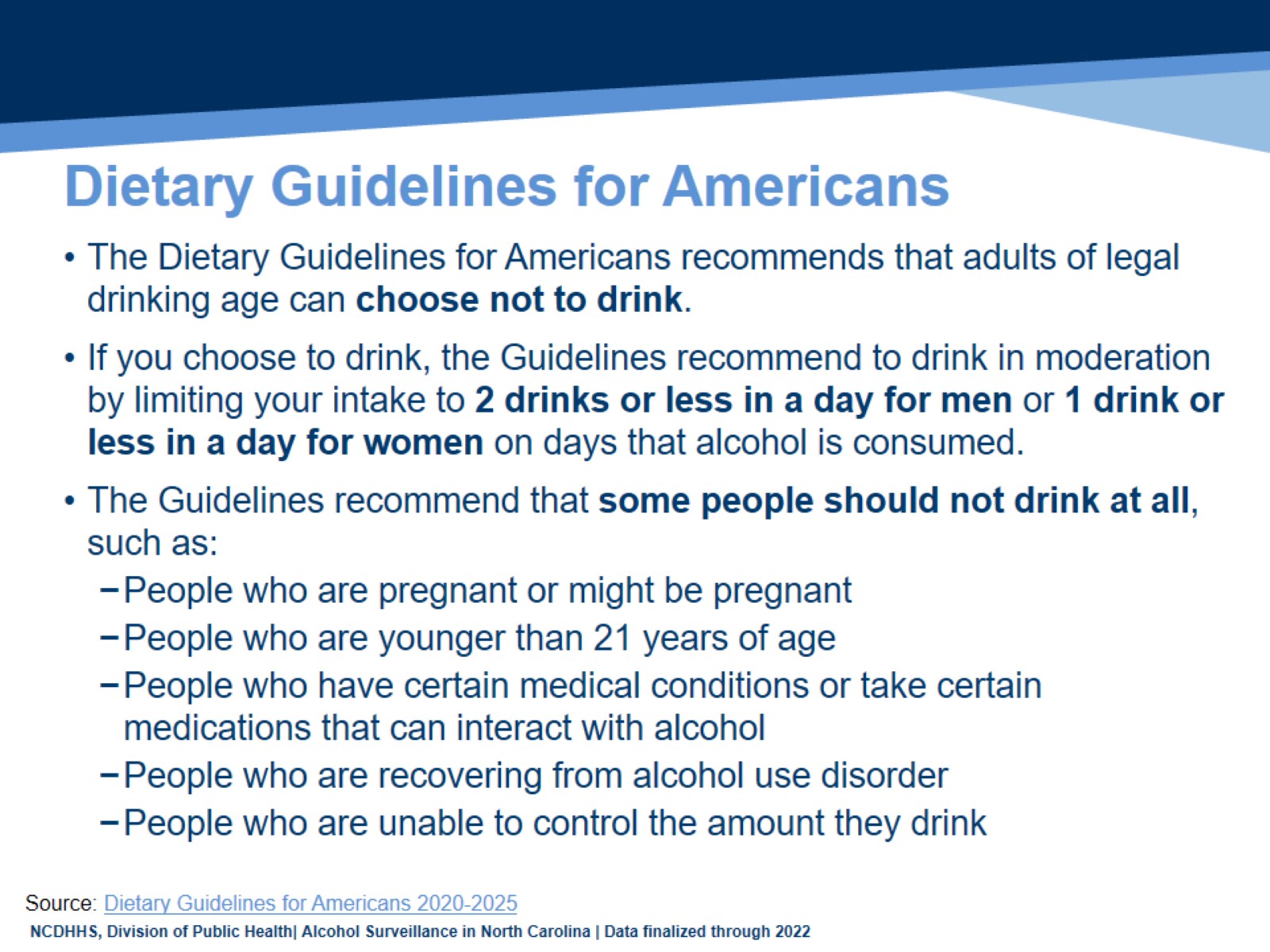 Dietary Guidelines for Americans
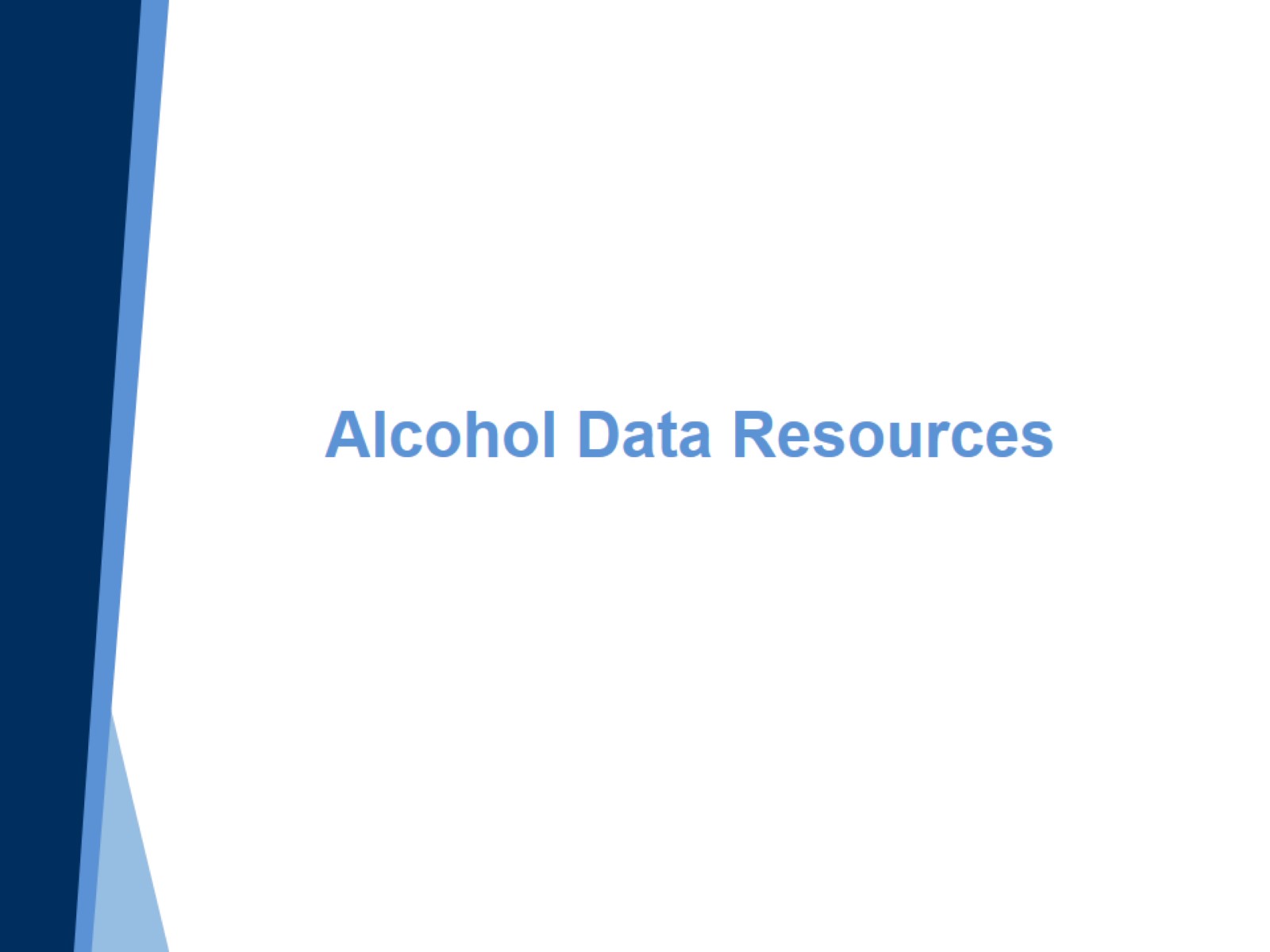 Alcohol Data Resources
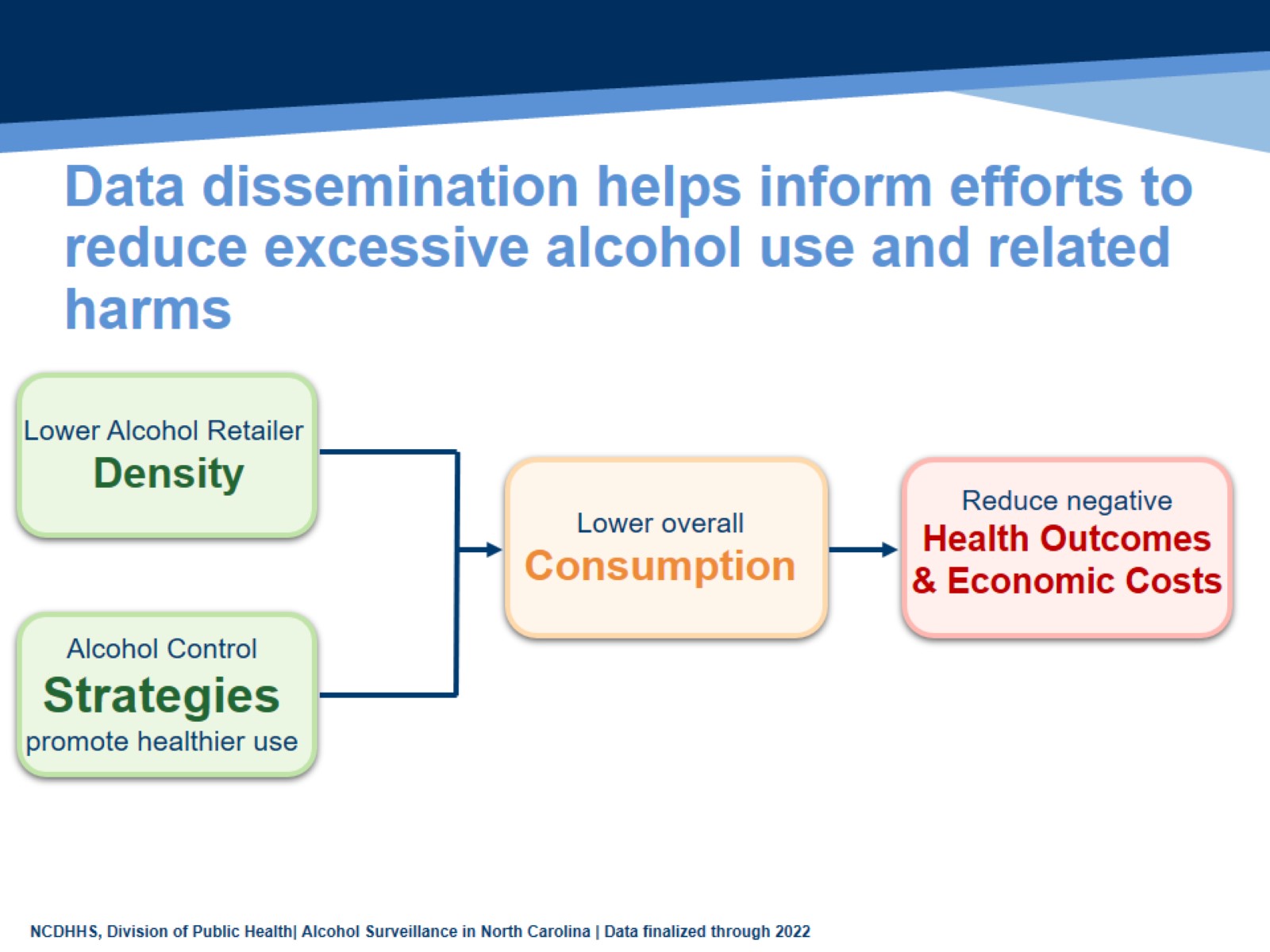 Data dissemination helps inform efforts to reduce excessive alcohol use and related harms
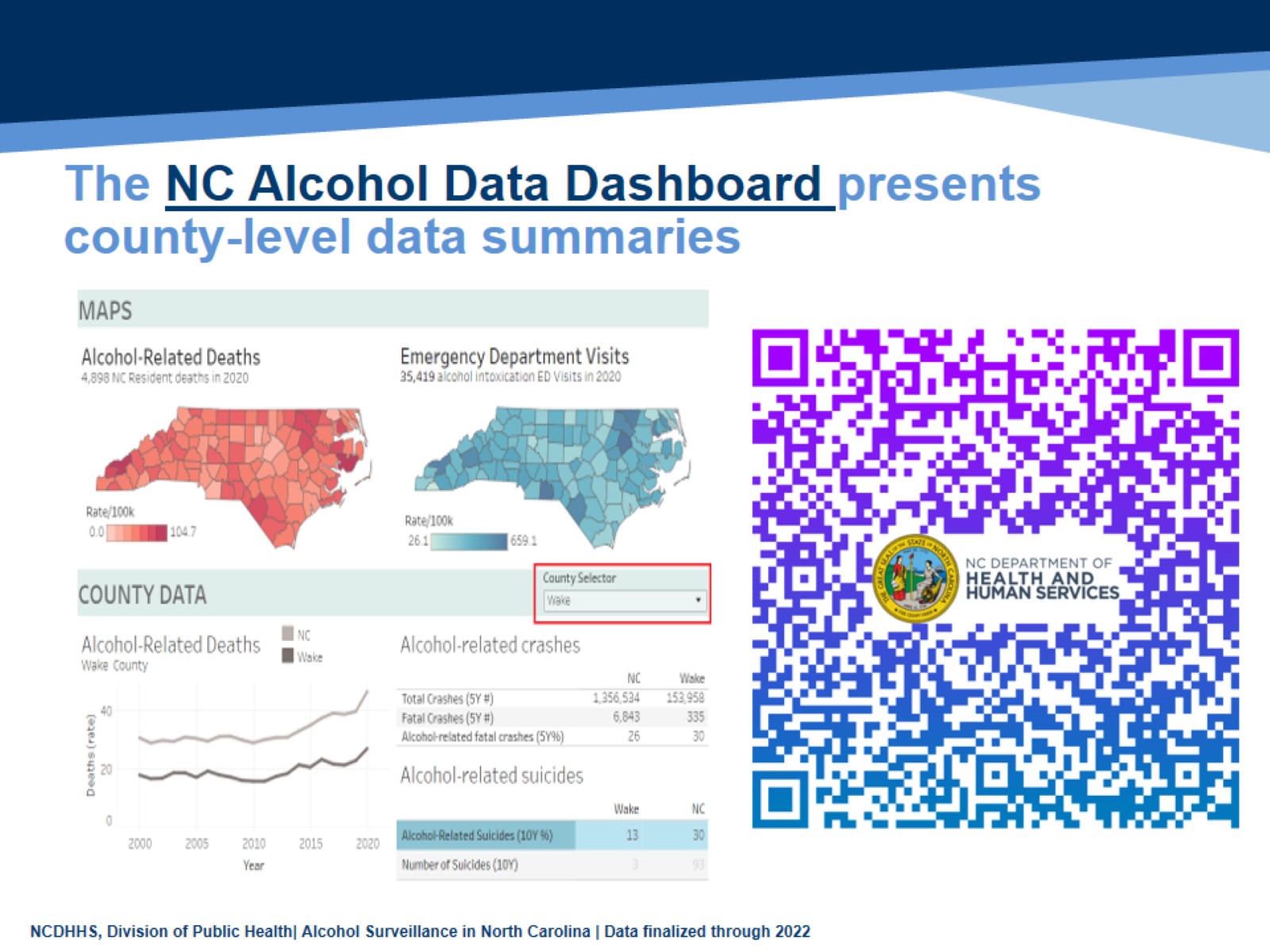 The NC Alcohol Data Dashboard presents county-level data summaries
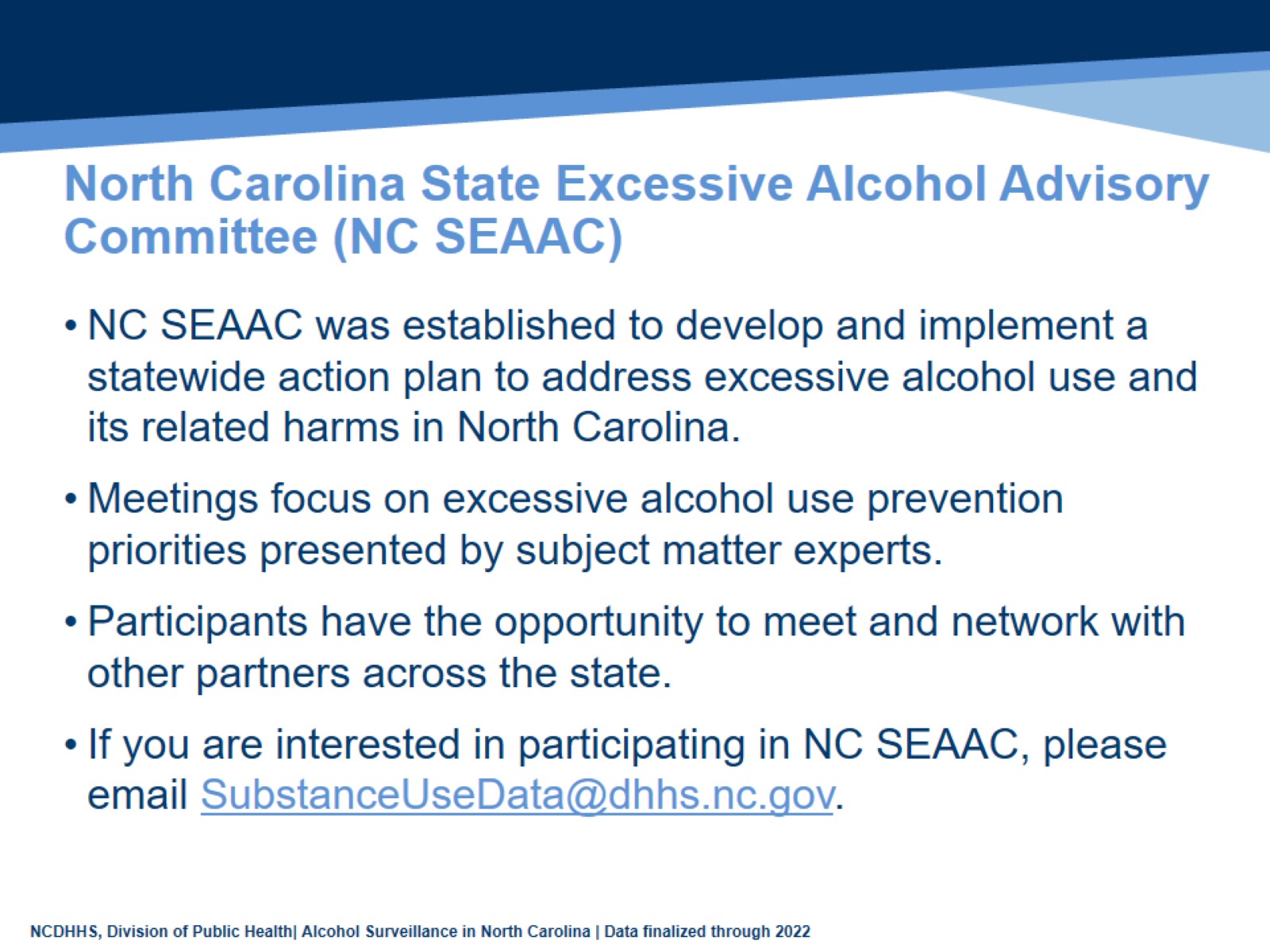 North Carolina State Excessive Alcohol Advisory Committee (NC SEAAC)
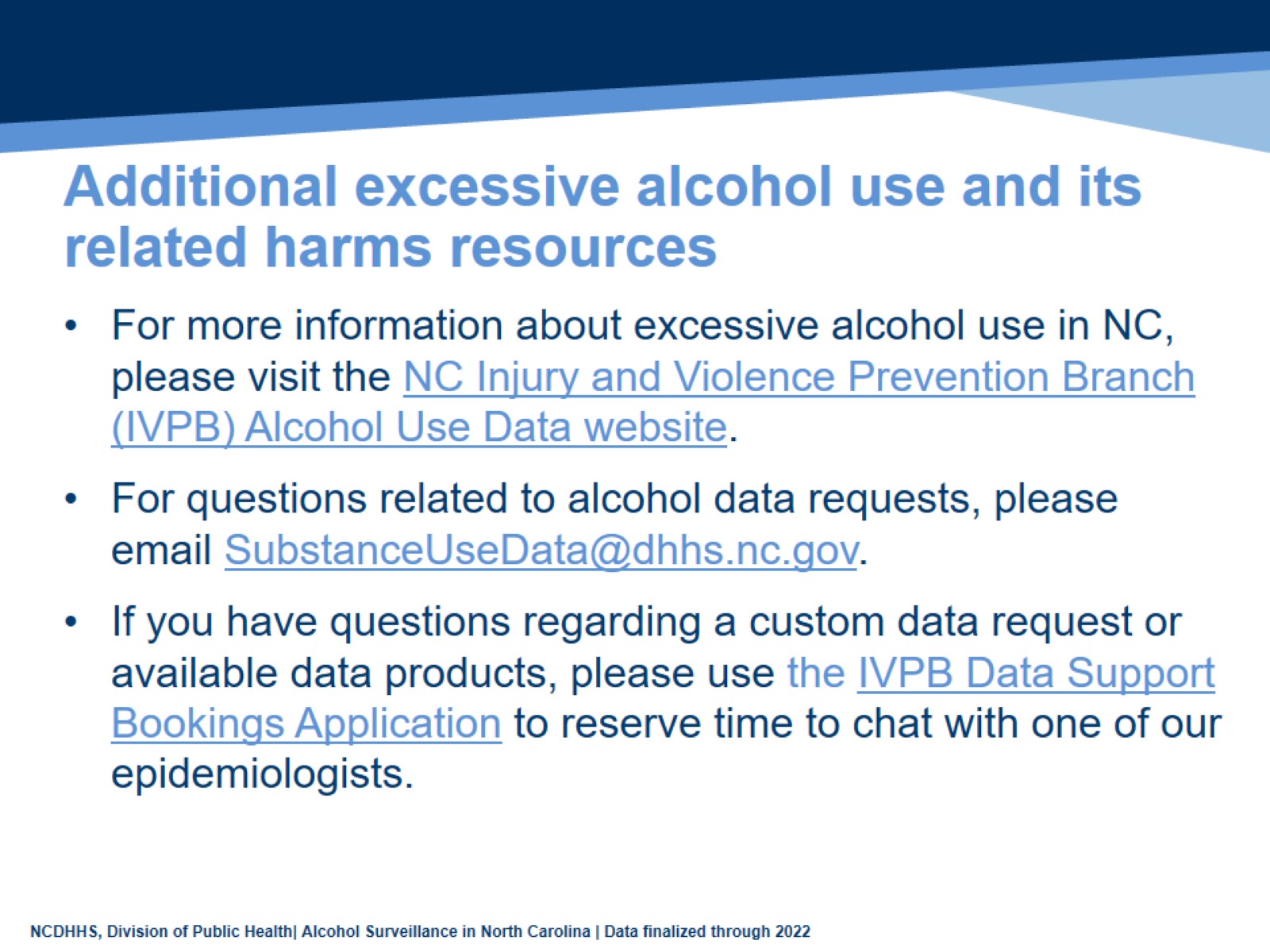 Additional excessive alcohol use and its related harms resources
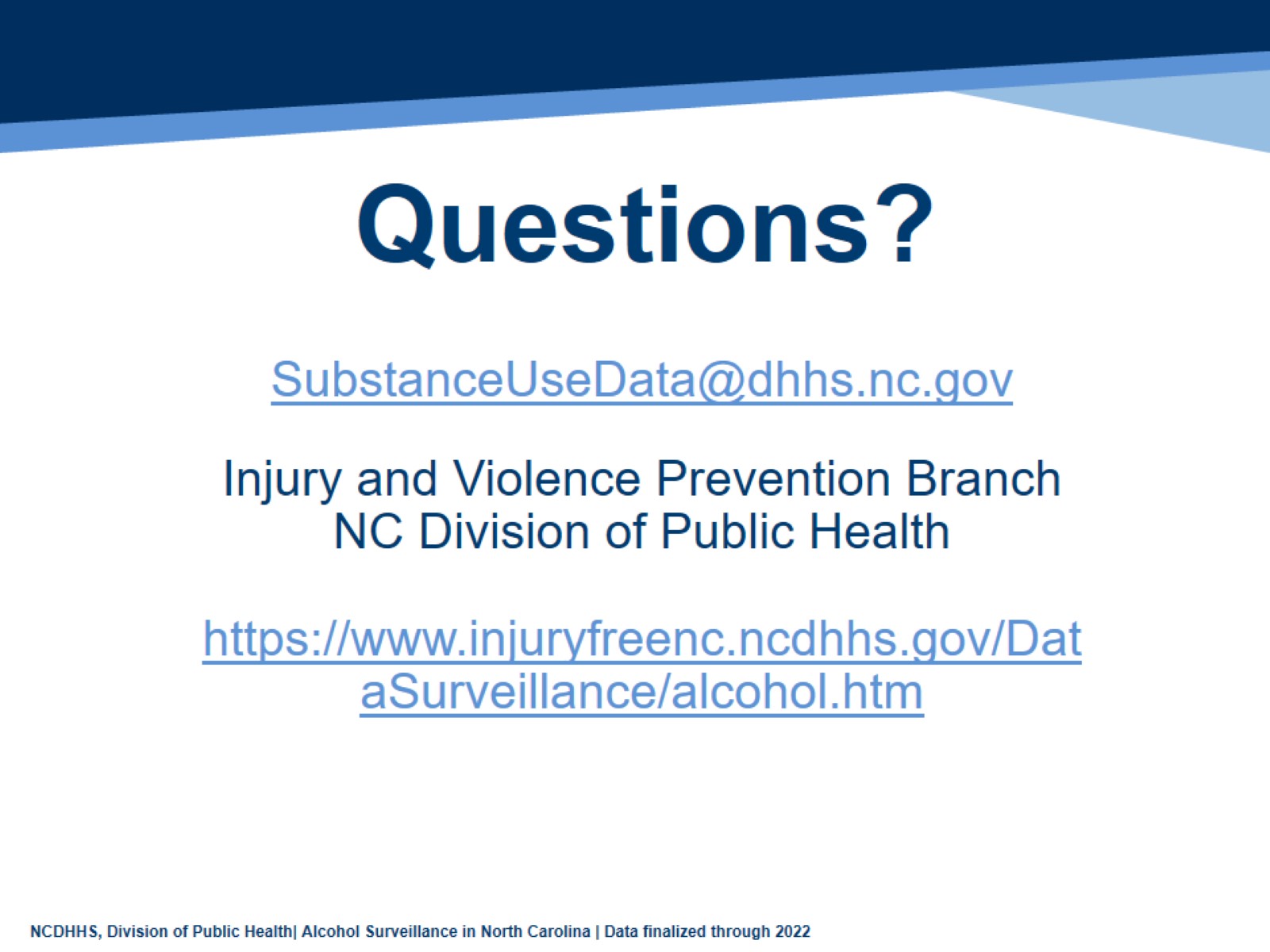 Questions?